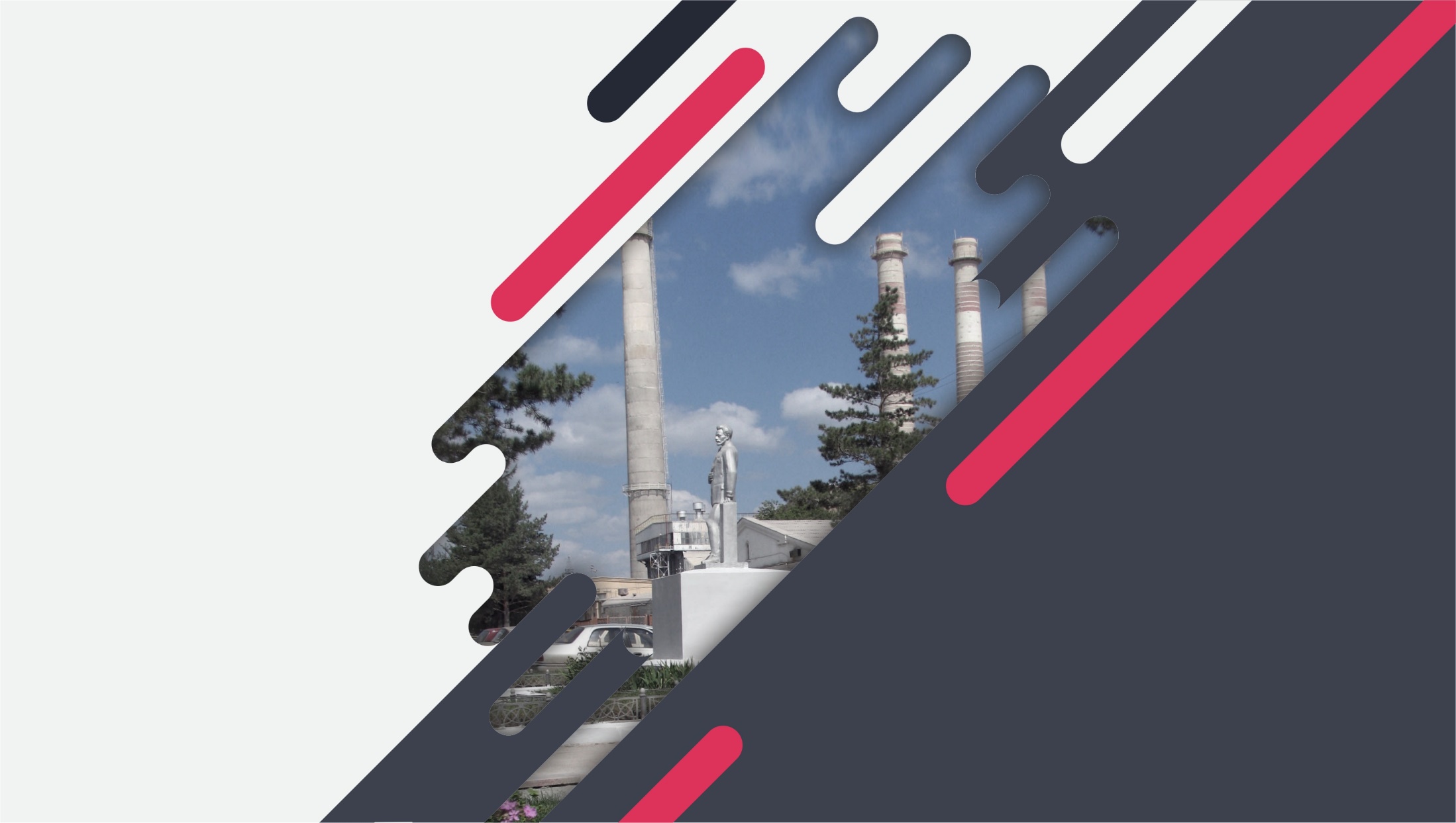 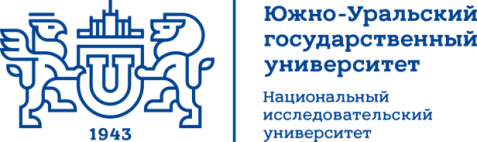 Высшая школа экономики и управления
Школа бизнеса
МВА-центр
Программа подготовки управленческих кадров
«Стратегический менеджмент»
П Р О Е К Т
Д И П Л О М Н Ы Й
тема:
«Стратегия снижения 
себестоимости при
производстве цемента
в ООО «МЦОЗ»
Слушатель
Колесников С. А.
Ионова Ю. В.
Научный руководитель
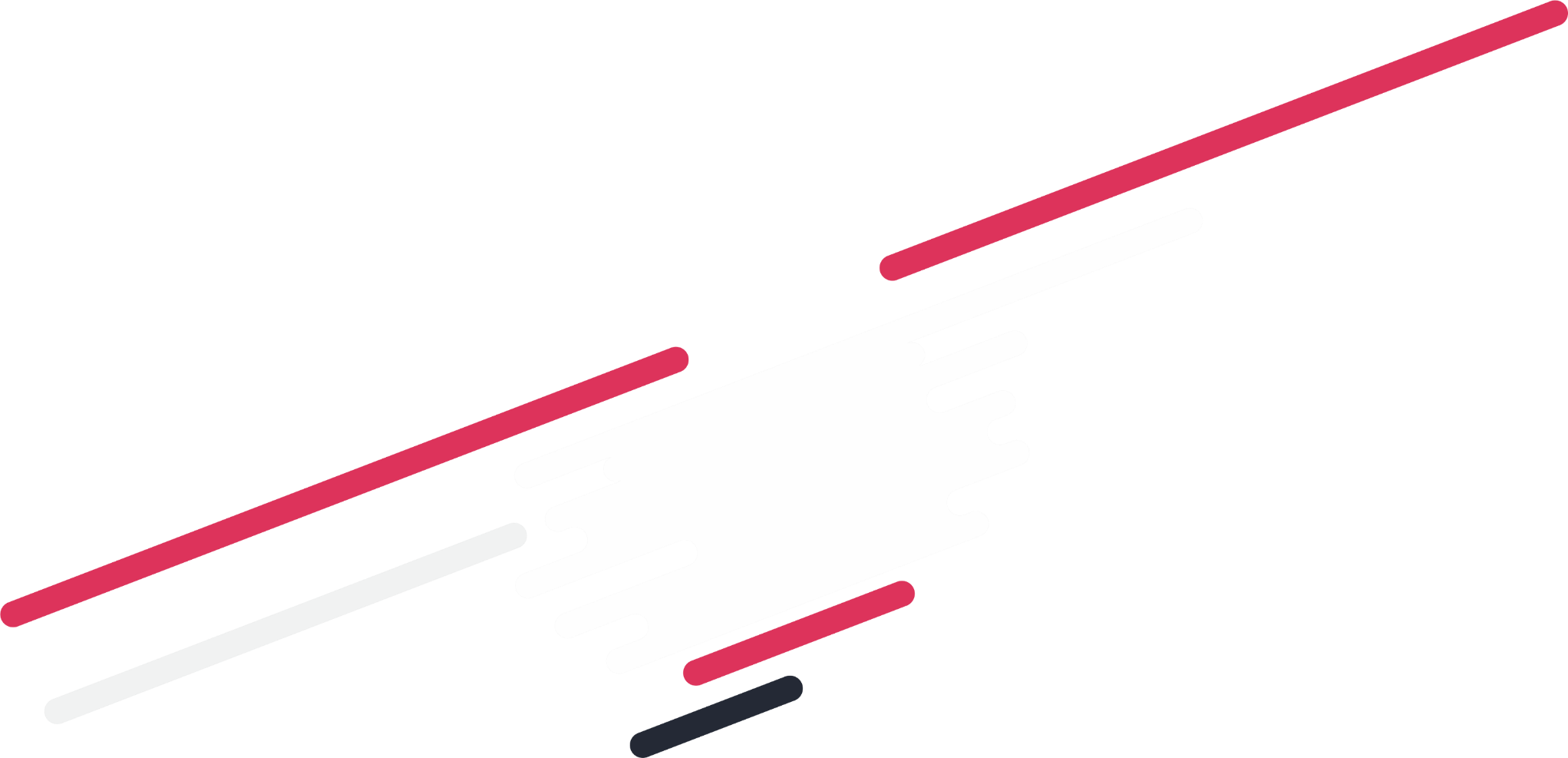 Ц Е Л Ь   И   З А Д А Ч И
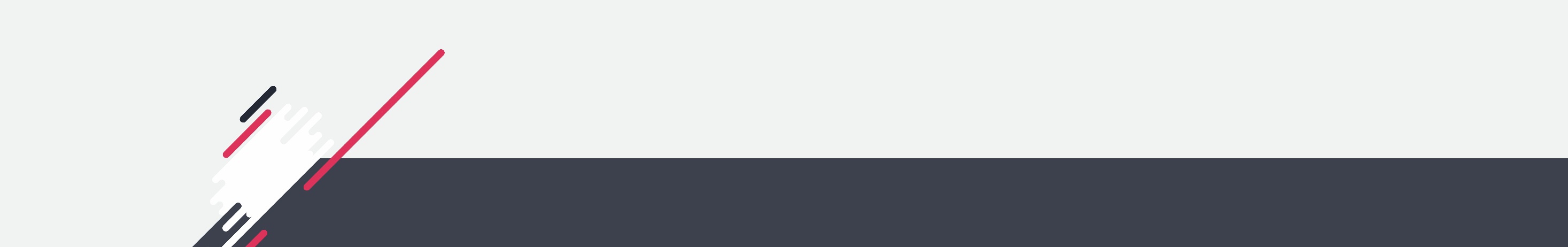 Стратегия снижения себестоимости при производстве цемента в ООО «МЦОЗ
2
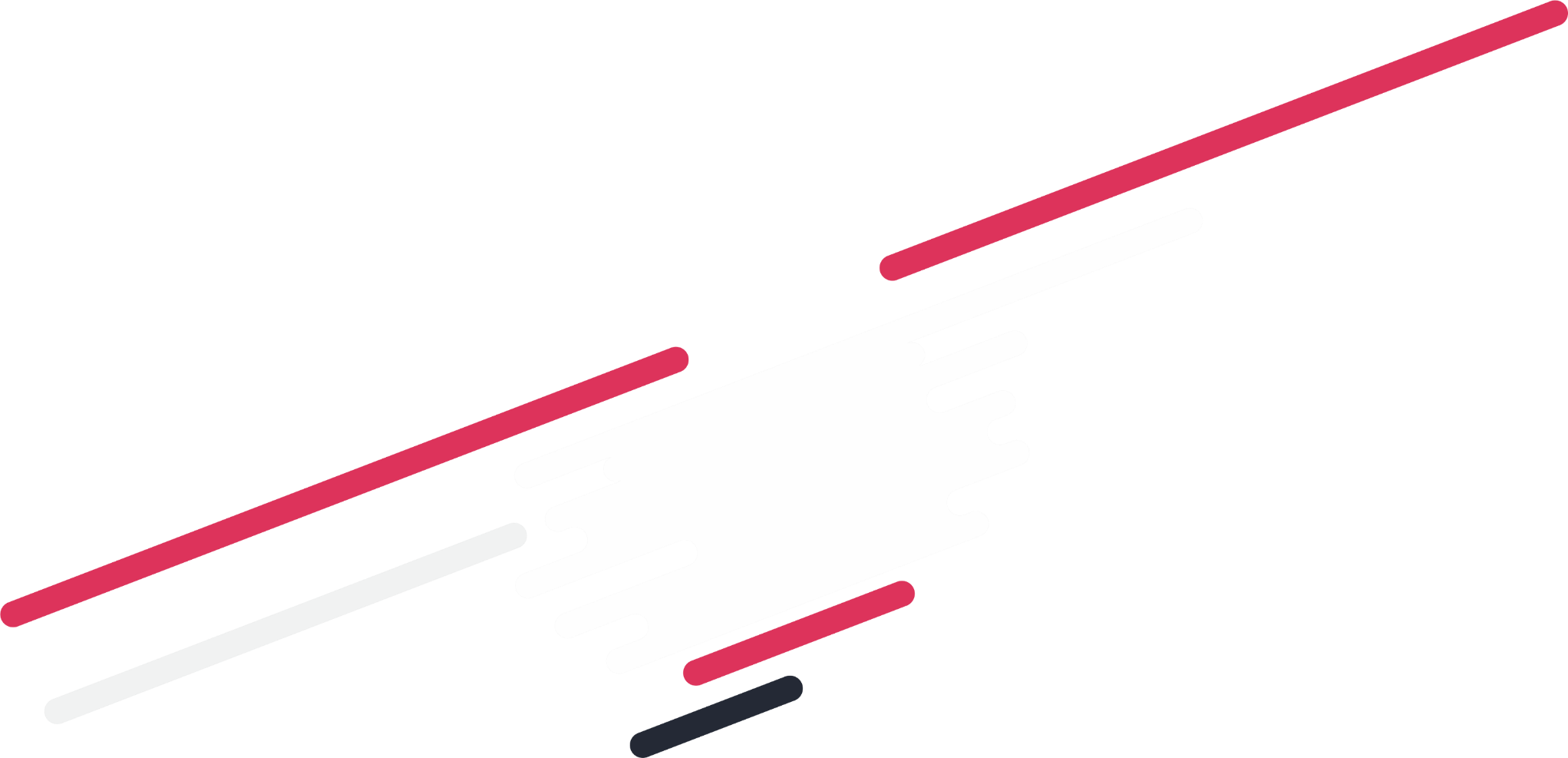 К Р А Т К А Я   Х А Р А К Т Е Р И С Т И К А   П Р Е Д П Р И Я Т И Я
ООО «Магнитогорский цементно-огнеупорный завод»
является одним из ведущих предприятий Южного Урала
с 70 летним опытом производства цемента и металлургических флюсов

ООО «МЦОЗ» один из активов Группы ММК,
куда входит (по состоянию на 01.01.2021) еще 63 компании

Группа ММК
это совокупность объединенных единой системой управления и контроля организаций,
деятельность которых направлена
на достижение
единой
стратегической
цели
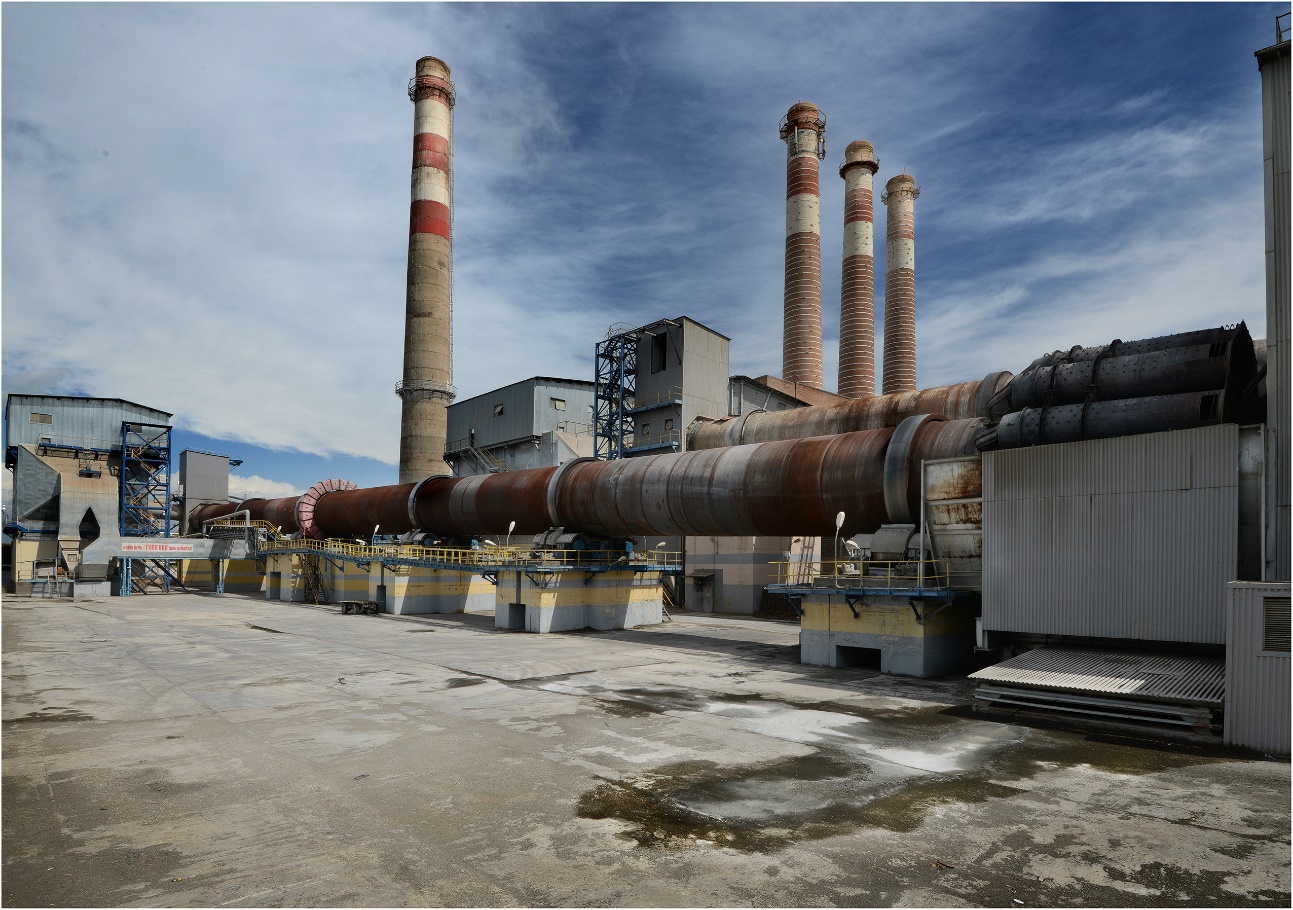 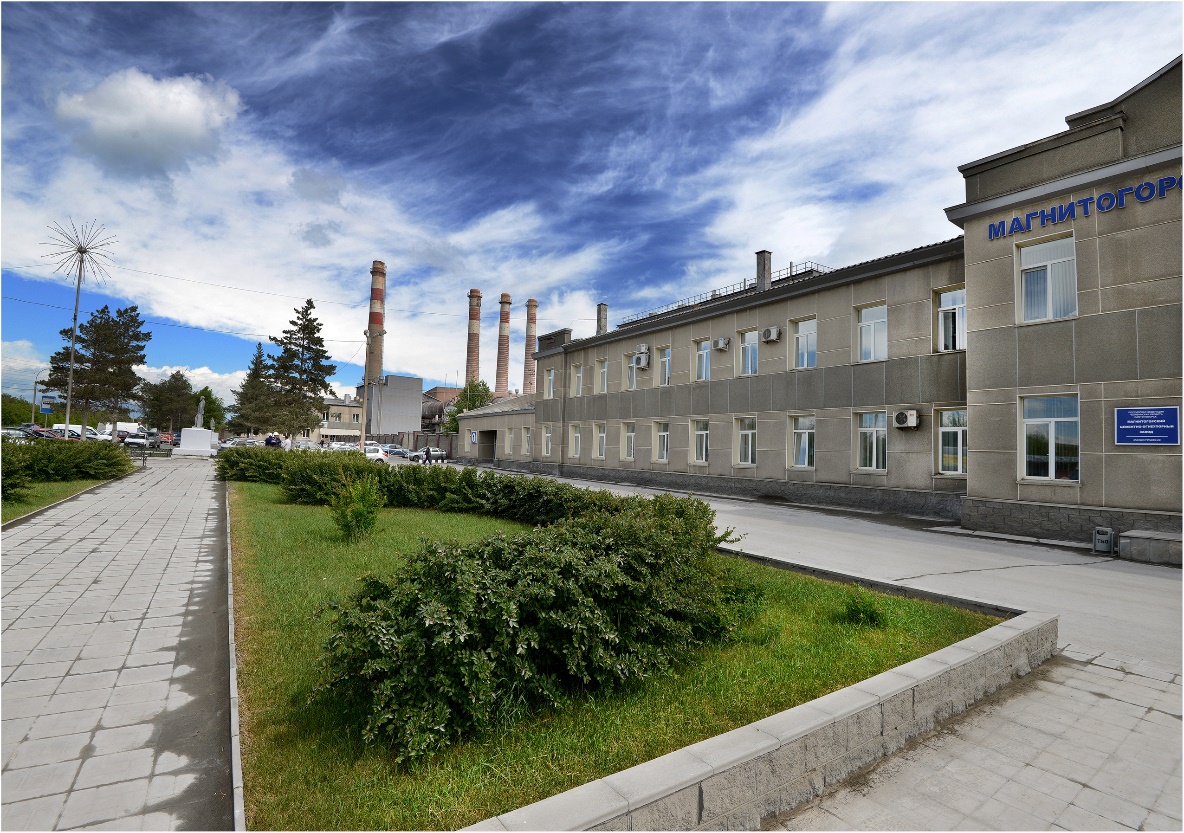 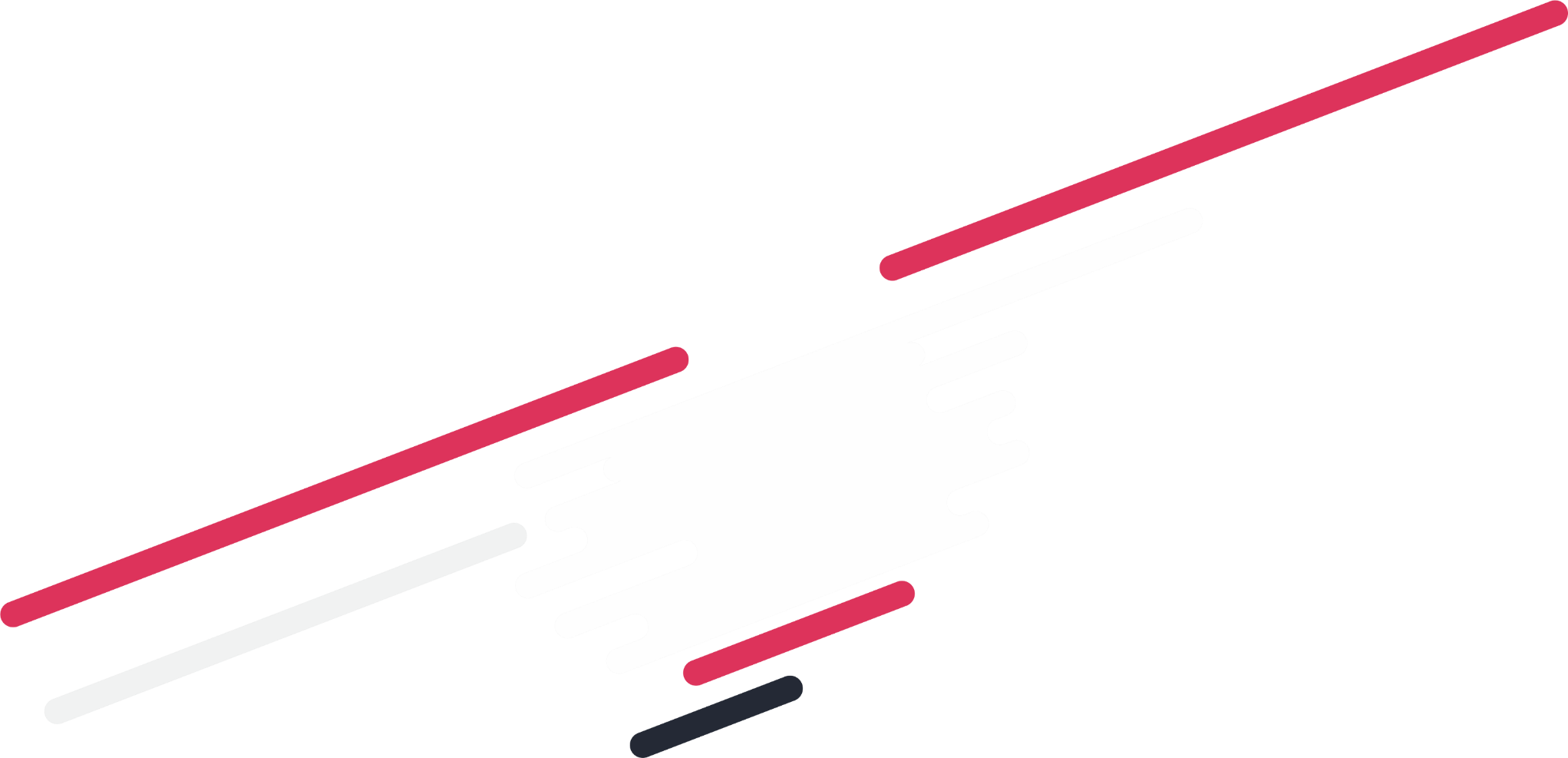 В И Д Ы   П Р О И З В О Д И М О Й   П Р О Д У К Ц И И
Продукция
Динамика производства и отгрузки цемента ООО «МЦОЗ» 2019-2021гг.
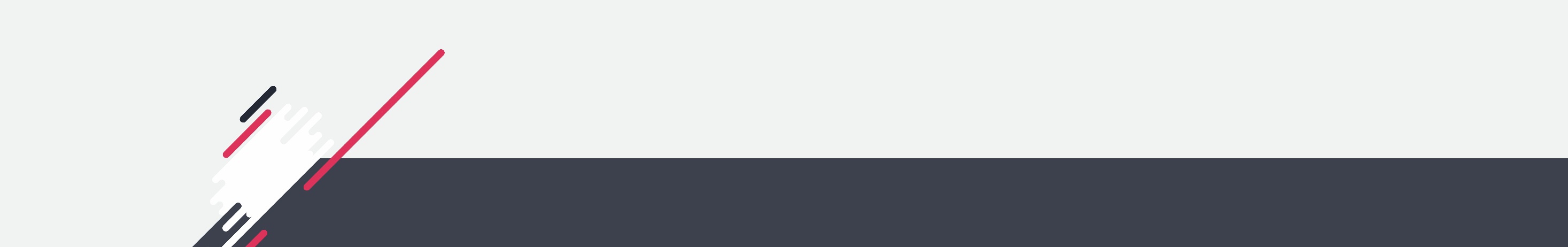 Стратегия снижения себестоимости при производстве цемента в ООО «МЦОЗ
4
4
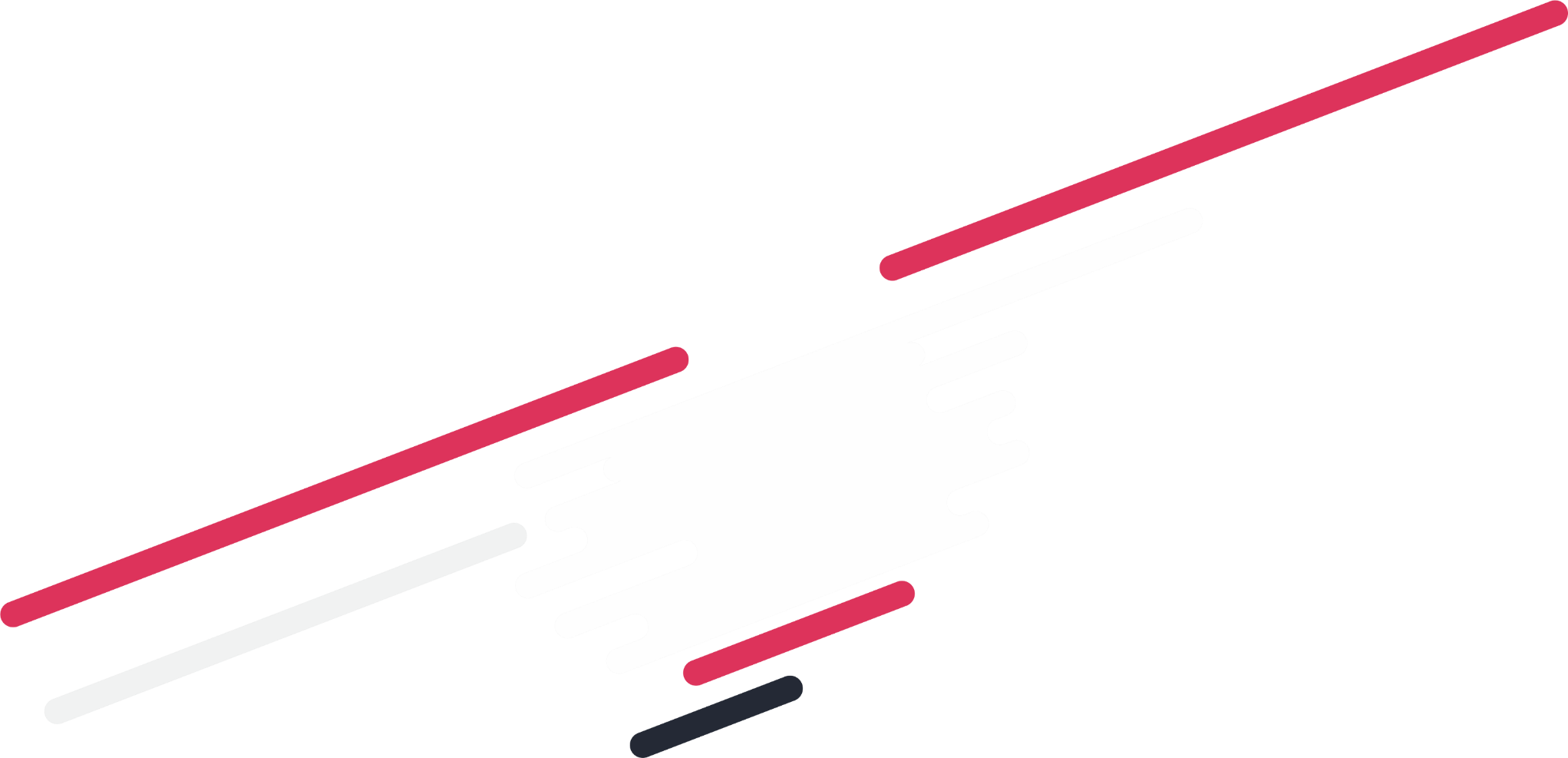 А Н А Л И З   М А К Р О С Р Е Д Ы   ( S T E P – А Н А Л И З )
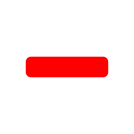 П.3 Изменение законодательства в области ОТиПБ
П.4 Изменение законодательства в области охраны окружающей среды
Э.4 Снижение темпов экономического развития строительной отросли 
С.1 Снижение доходов населения
С.6 Миграция населения из региона
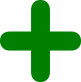 П.10 Импорт замещение
Т.2 Новые патенты
Т.3 Развитие новых технологий
Эк.4 Достаточность природных ресурсов
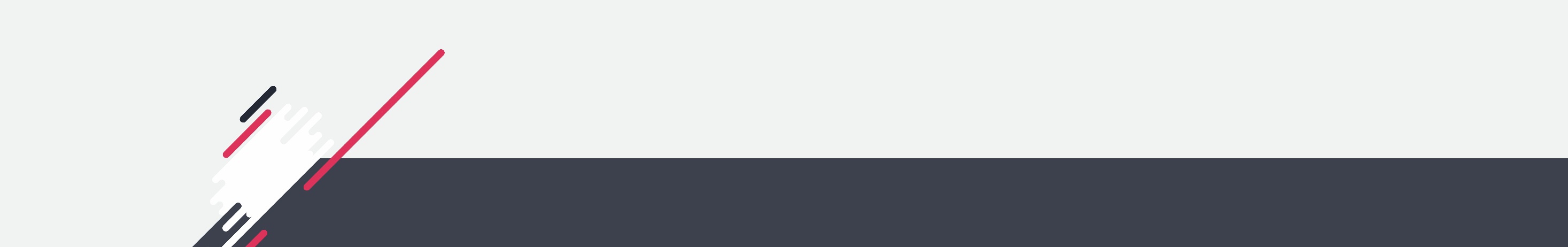 Стратегия снижения себестоимости при производстве цемента в ООО «МЦОЗ
5
5
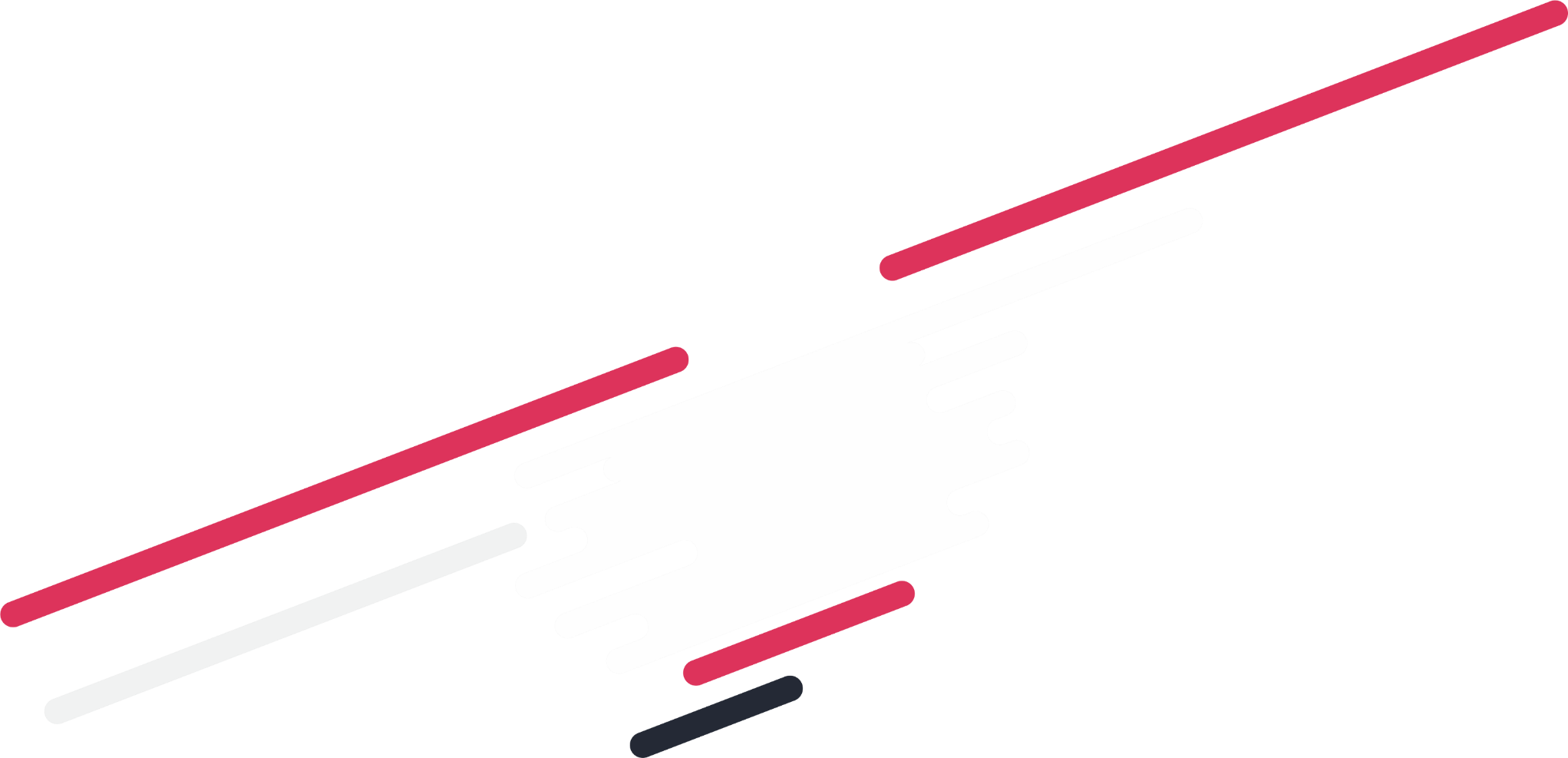 Риск входа потенциальных конкурентов
Появления новых конкурентов достаточно редкое, т.к. рынок профицитный, не смотря на относительно не высокие для промышленности финансовые и технологические пороги входа в отрасль.
Внутриотраслевая конкуренция 
Крупнейшие компании контролируют порядка 60% рынка и имеют практически идентичный ассортимент, основная конкуренция в издержках, способах оплаты и скидках.
Экономические возможности поставщиков
Основной поставщик достаточно лоялен, он заинтересован в деятельности нашей компании, поскольку сотрудничество носит взаимовыгодный характер
Экономические возможности потребителей
Потребители обладают сильной переговорной позицией, рынок наполнен однородной продукцией, производственные мощности превышают емкость внутреннего и мирового рынков
АНАЛИЗ МИКРОСРЕДЫ ОРГАНИЗАЦИИ ПО МОДЕЛИ 5 СИЛ М.ПОРТЕРА
Угроза товаров-заменителей
Маловероятна
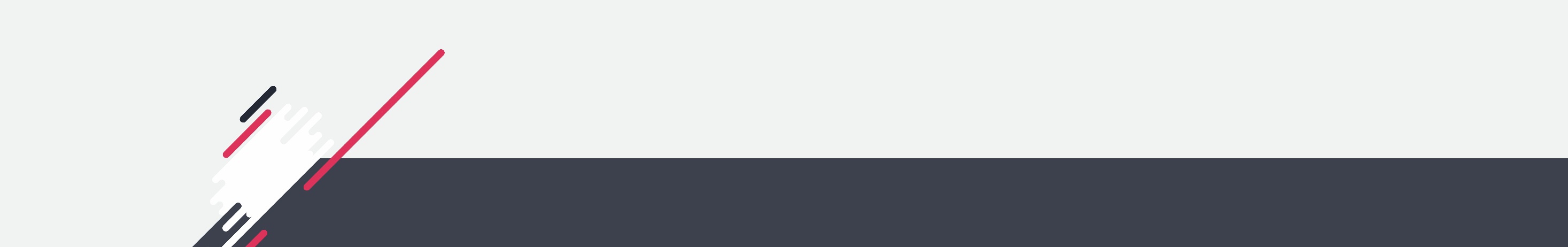 Стратегия снижения себестоимости при производстве цемента в ООО «МЦОЗ
6
6
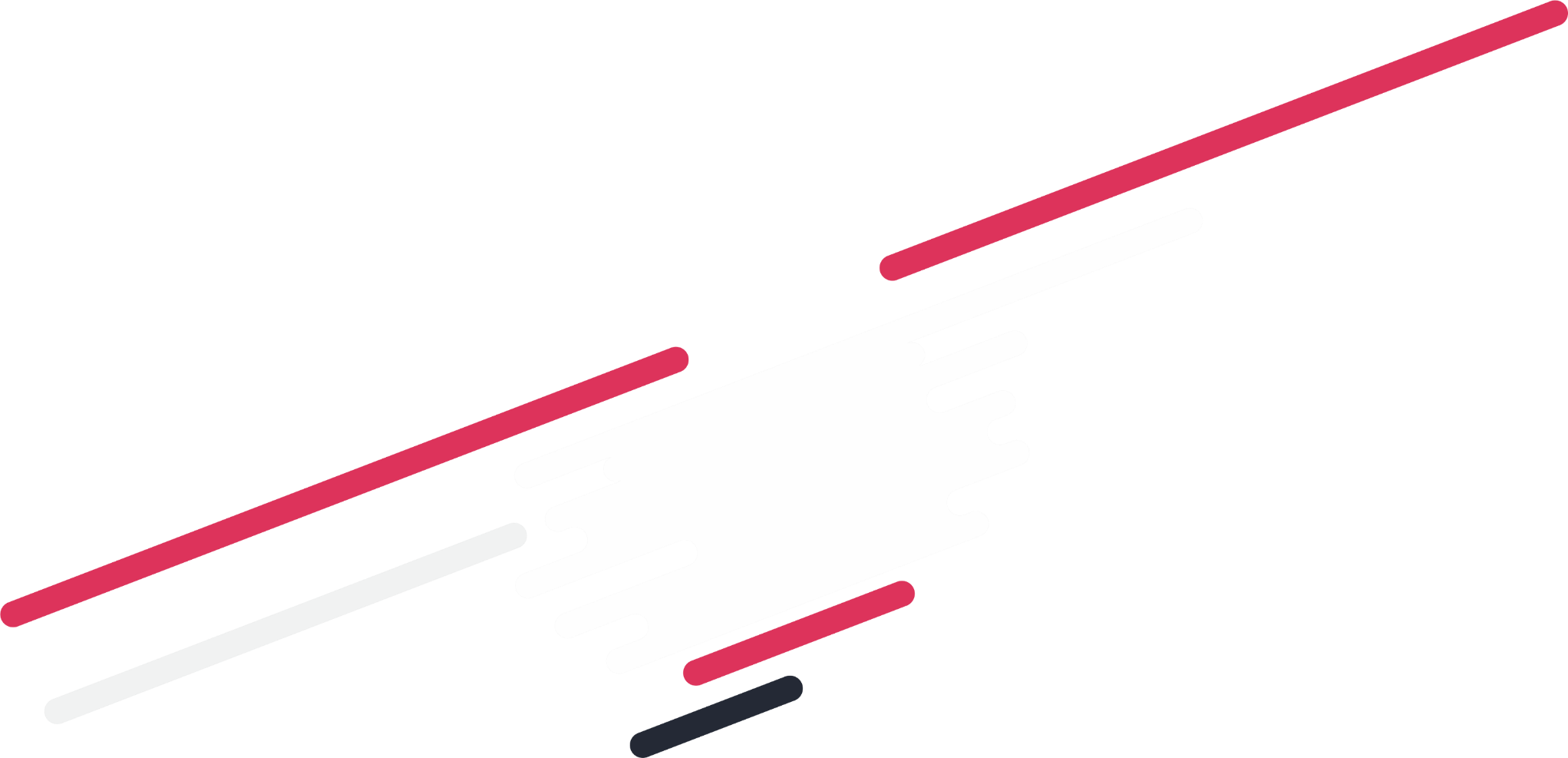 АНАЛИЗ РЕСУРСОВ И ВНУТРЕННИХ ВОЗМОЖНОСТЕЙ (ФРАГМЕНТ SNW-АНАЛИЗА)
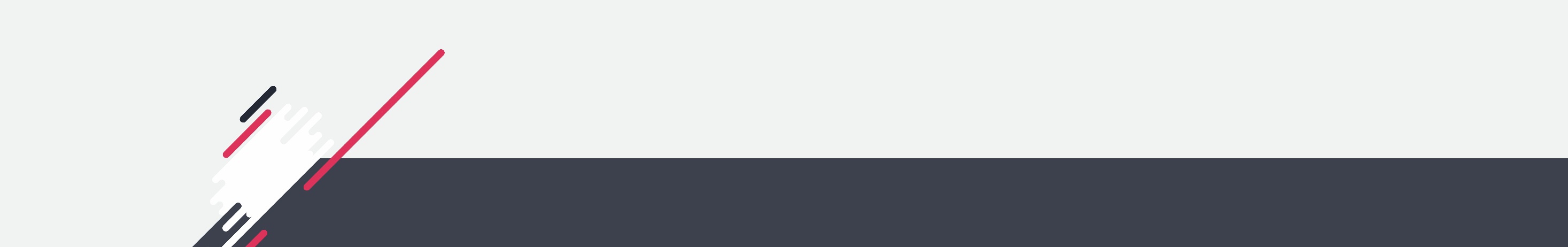 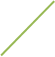 Желаемое
Существующее
Стратегия снижения себестоимости при производстве цемента в ООО «МЦОЗ
7
7
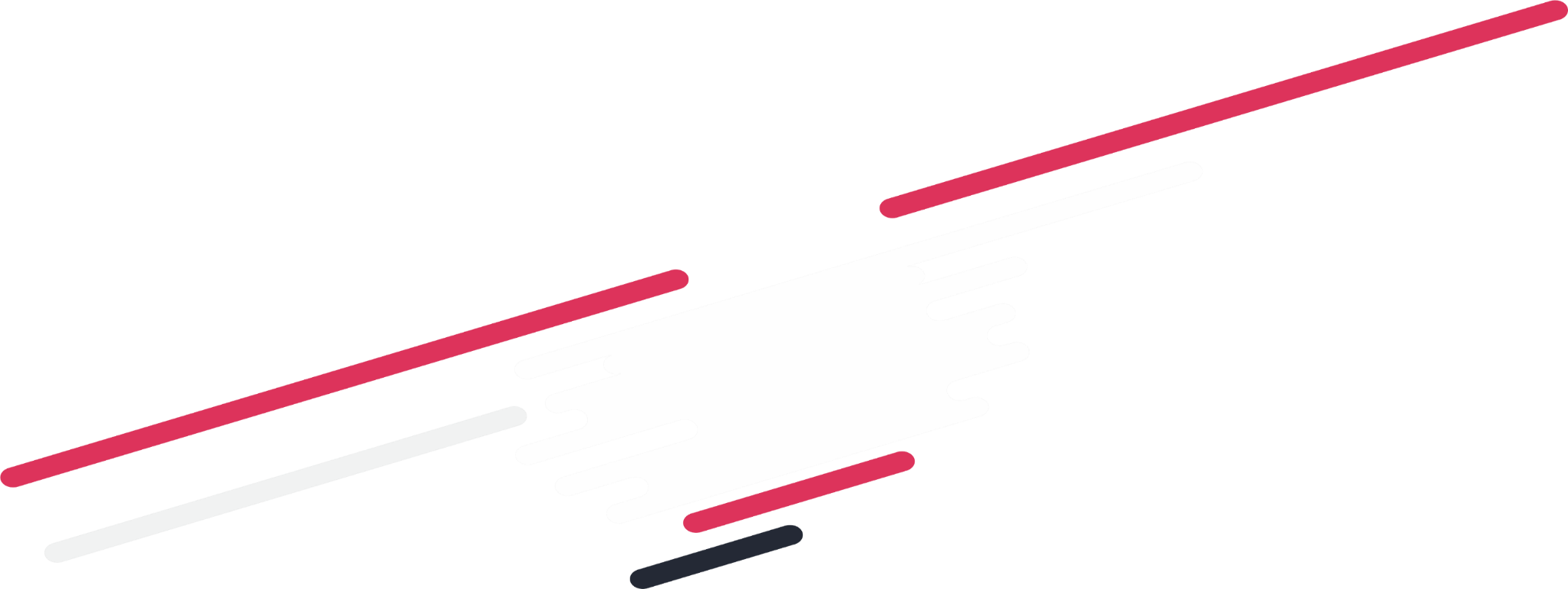 SW O T – А Н А Л И З   ( Ф Р А Г М Е Н Т )
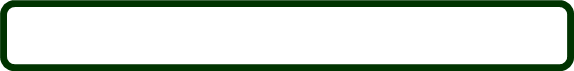 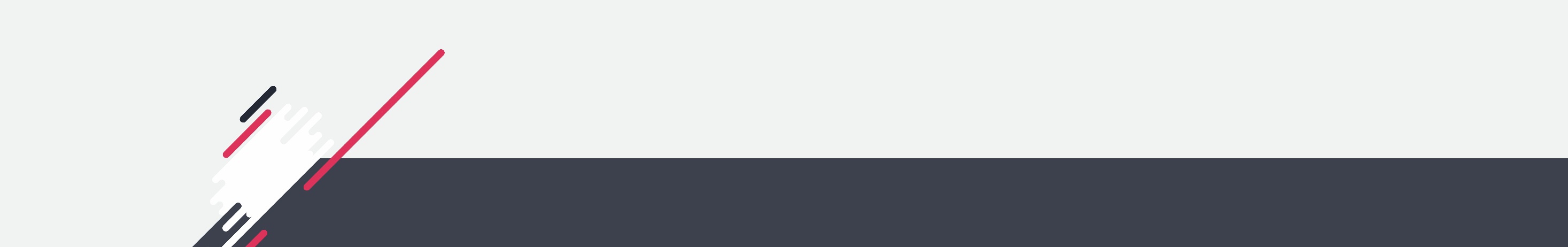 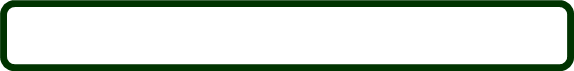 Стратегия снижения себестоимости при производстве цемента в ООО «МЦОЗ
8
8
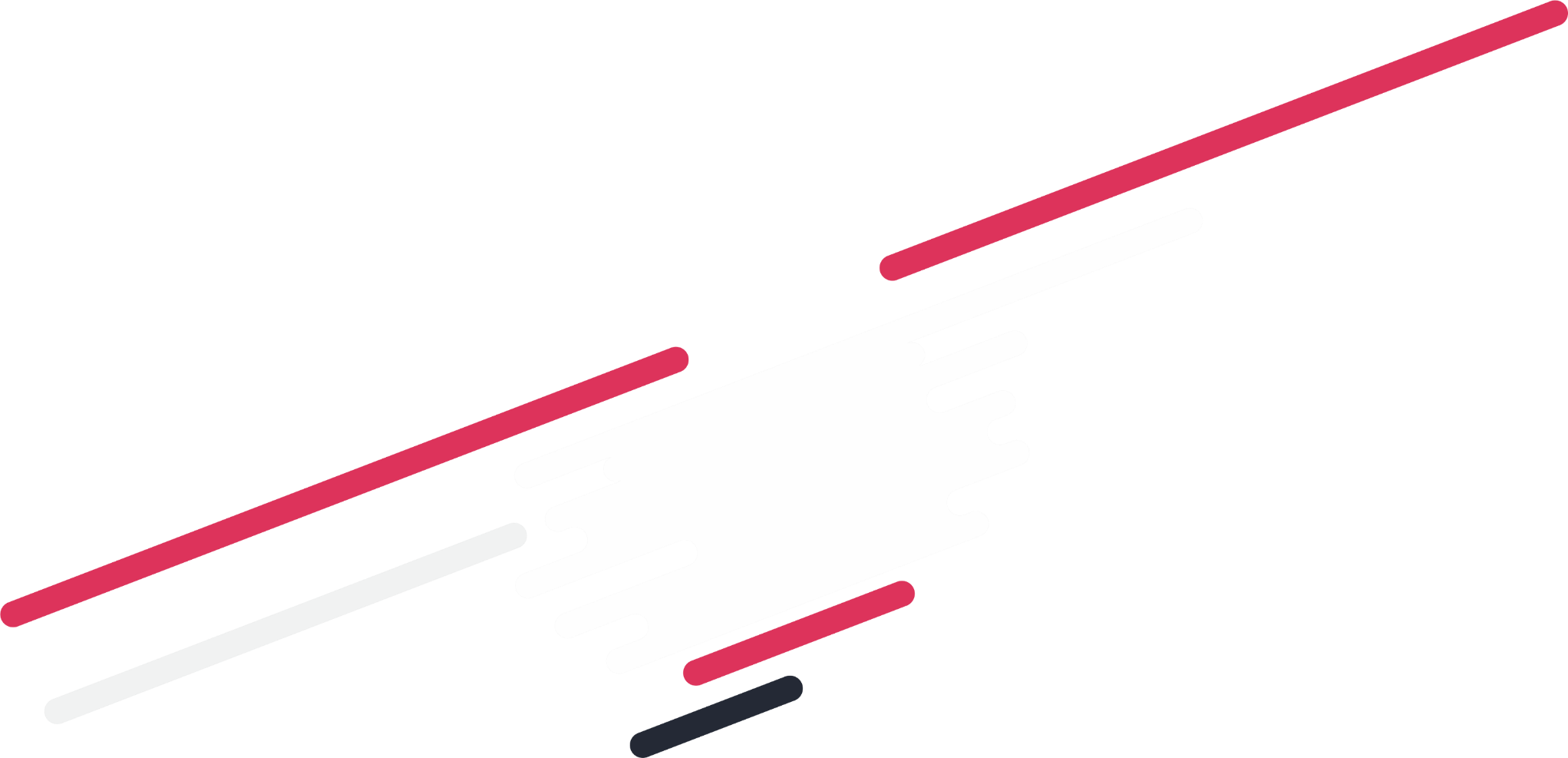 ВЫБОР СТРАТЕГИЧЕСКИХ НАПРАВЛЕНИЙ (МАТРИЦА И.АНСОФФА)
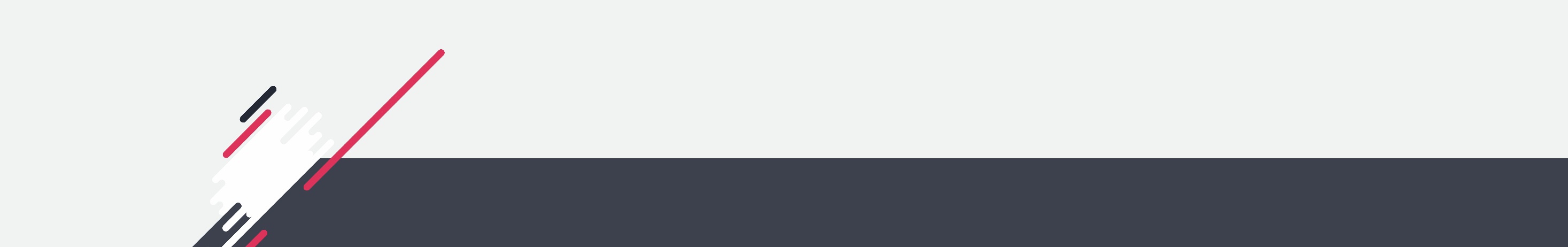 Стратегия снижения себестоимости при производстве цемента в ООО «МЦОЗ
9
9
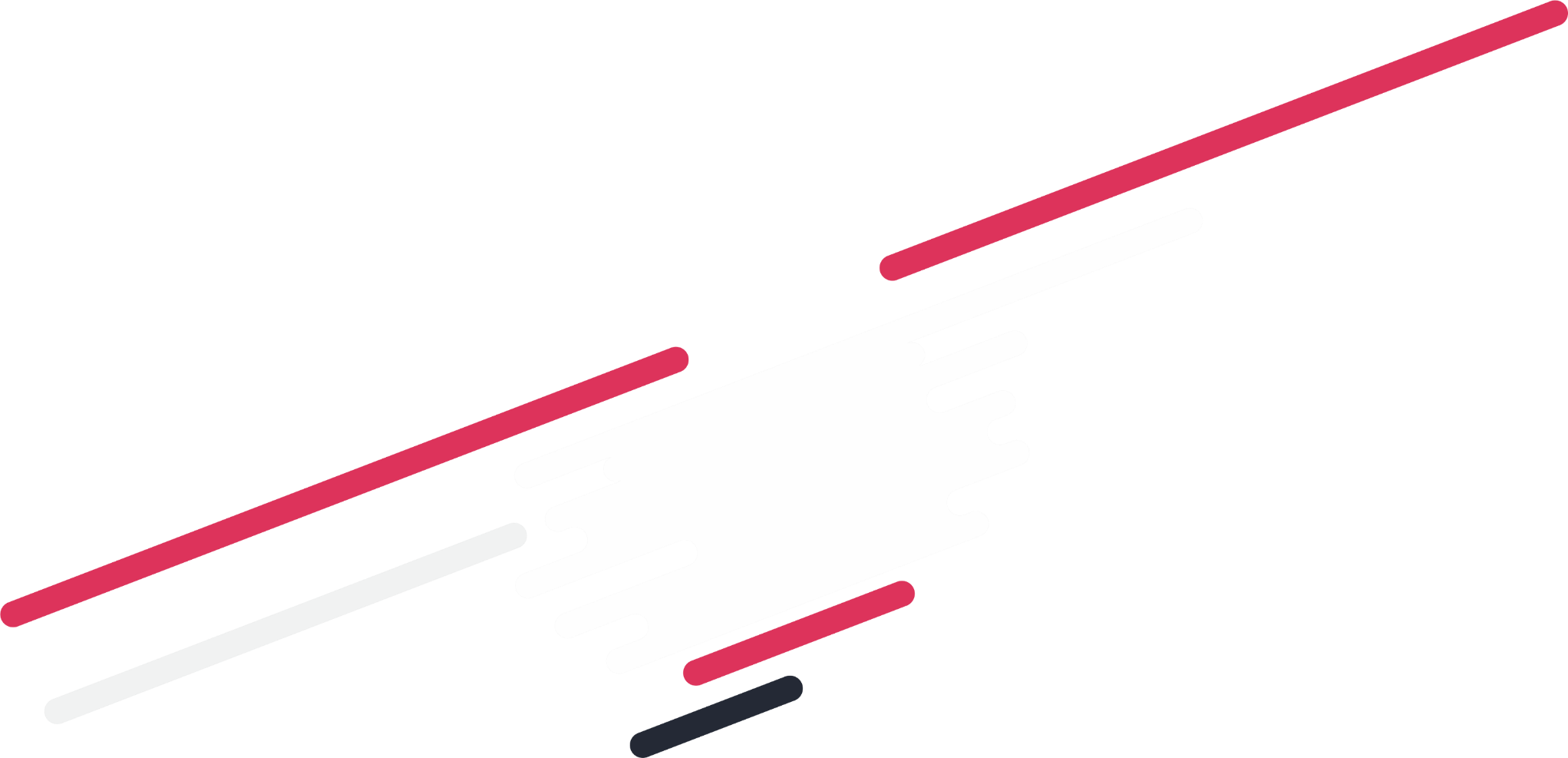 ПРОЕКТ ПРОИЗВОДСТВА СЫРЬЕВОГО МАТЕРИАЛА ИЗ ОТХОДОВ
Образование техногенного гипса на ПАО «ММК» составляет около 100 тыс.тн. 
Затраты ПАО ММК на рекультивацию неиспользованного техногенного гипса составляют 260,8 руб/т.
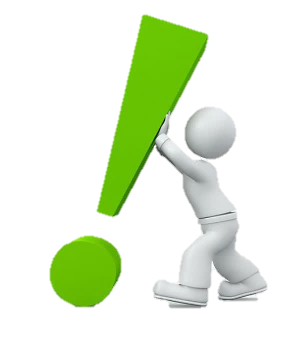 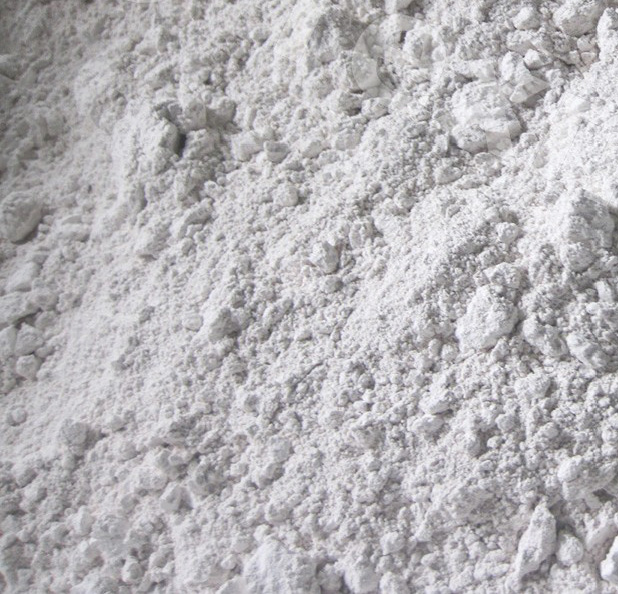 Снижение нагрузки на экосистему
Снижение себестоимости при производстве цемента ООО «МЦОЗ»
Экономия затрат на рекультивацию
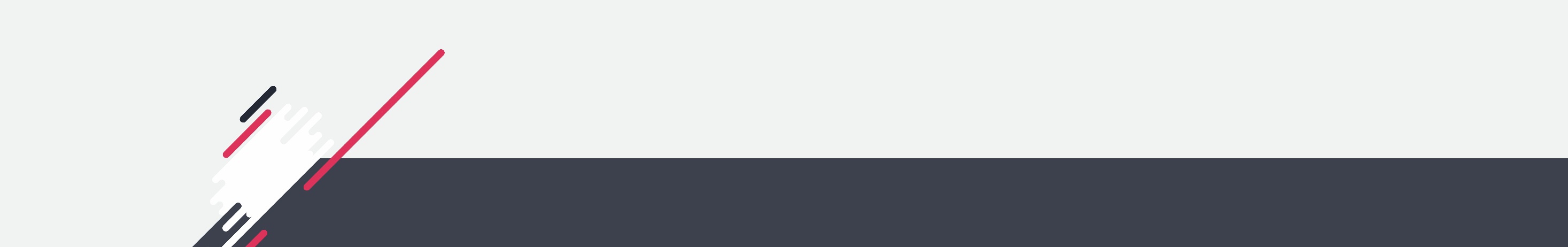 Стратегия снижения себестоимости при производстве цемента в ООО «МЦОЗ
10
10
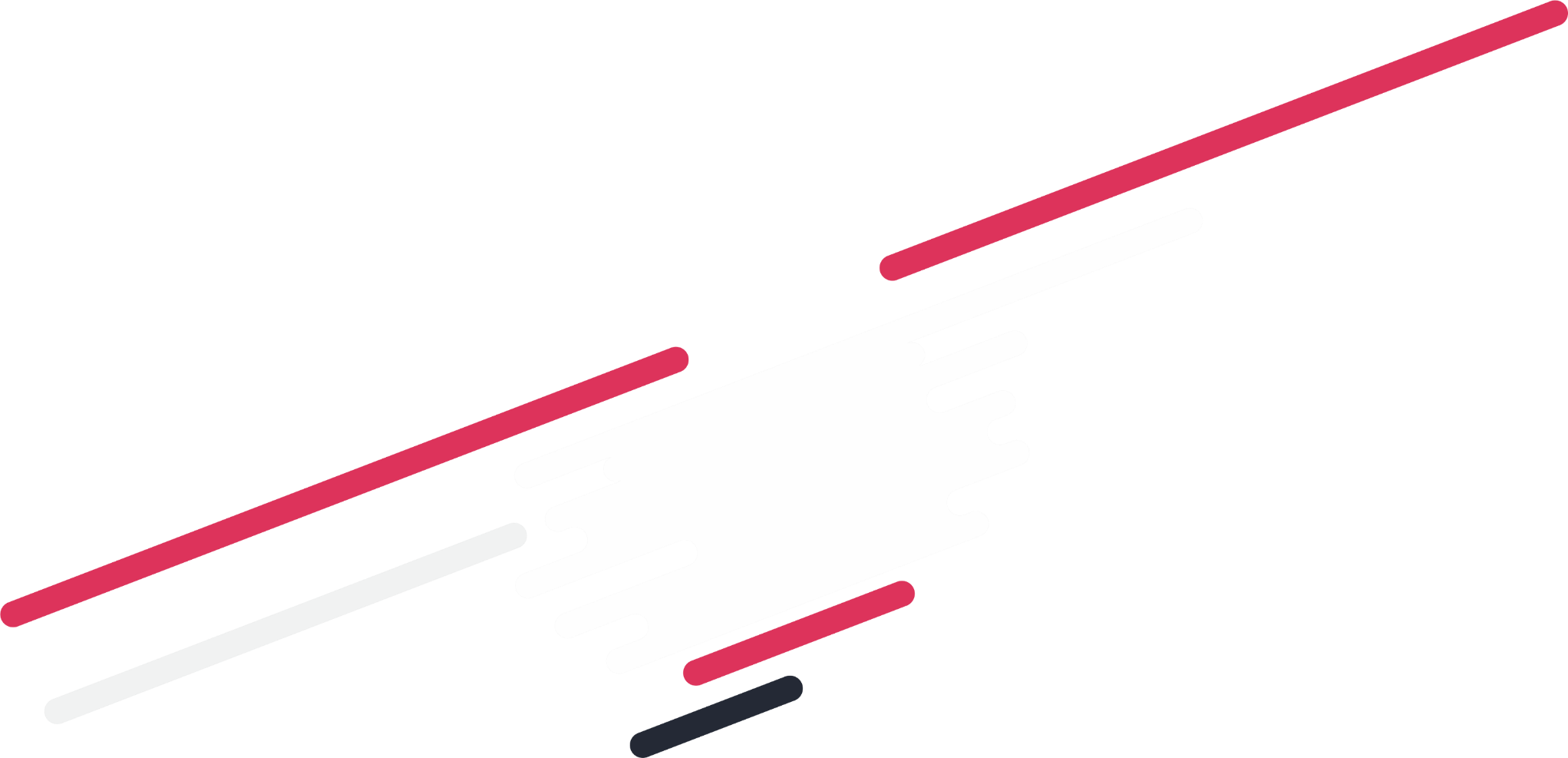 Т Е К У Щ А Я   С И Т У А Ц И Я
Себестоимость - На сегодняшний день, на имеющемся в ООО «МЦОЗ» мельничном оборудовании, можно произвести около 550 000 тонн цемента в год, при этом полная себестоимость данного продукта довольно высока (около 2500 р/тн без НДС), а доля исходного продукта для помола (природный гипсовый камень) в себестоимости занимает всего 7% (175 р/тн).
Причина - Высокая себестоимость обусловленапроизводством  открытым способом помола 
Применение дорогостоящего сырьевого материала (природный гипсовый камень) 
Недостатки применения природного гипсового камня:
-Монопольный поставщик сырья 
-Неоднородность продукта по содержанию SO3. 
-Высокая влажность сырья.
-Высокие затраты на логистику (доставку).
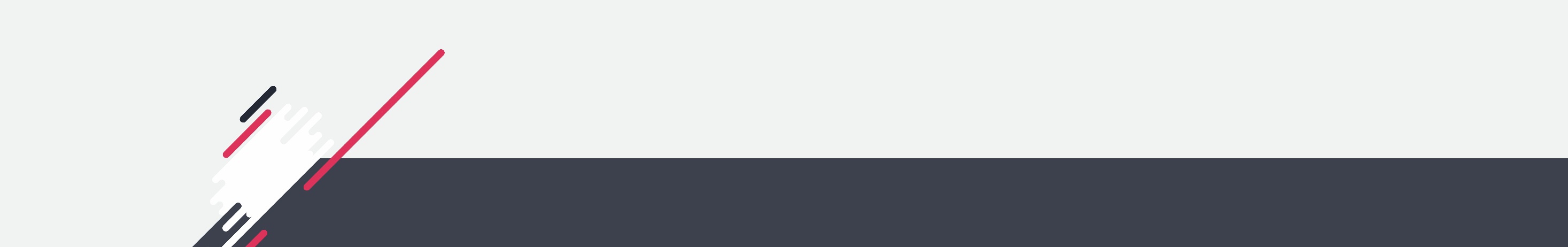 Стратегия снижения себестоимости при производстве цемента в ООО «МЦОЗ
11
11
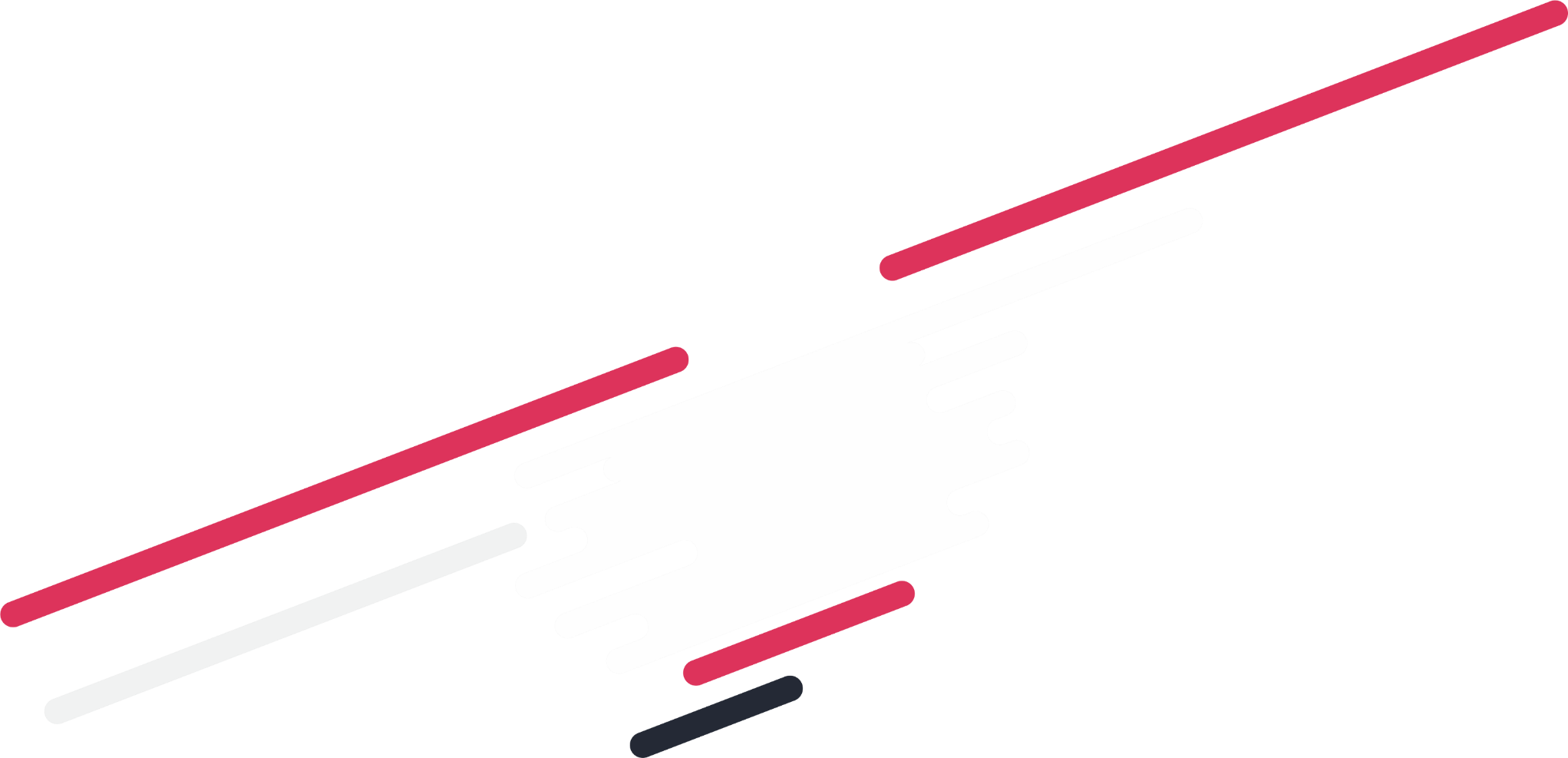 БРИКЕТИРОВАНЫЙ ТЕХНОГЕННЫЙ ГИПС В КАЧЕСТВЕ СЫРЬЯ
Предназначение брикетированного пресса:
Технология брикетирования предназначена для получения товарной продукции в виде брикетов, который получается путем сжатия исходного мелкодисперсного материала, отсева и т.д. 
 Брикетирование происходит без добавления связующих, так как сам материал имеет влажность до 15 %.
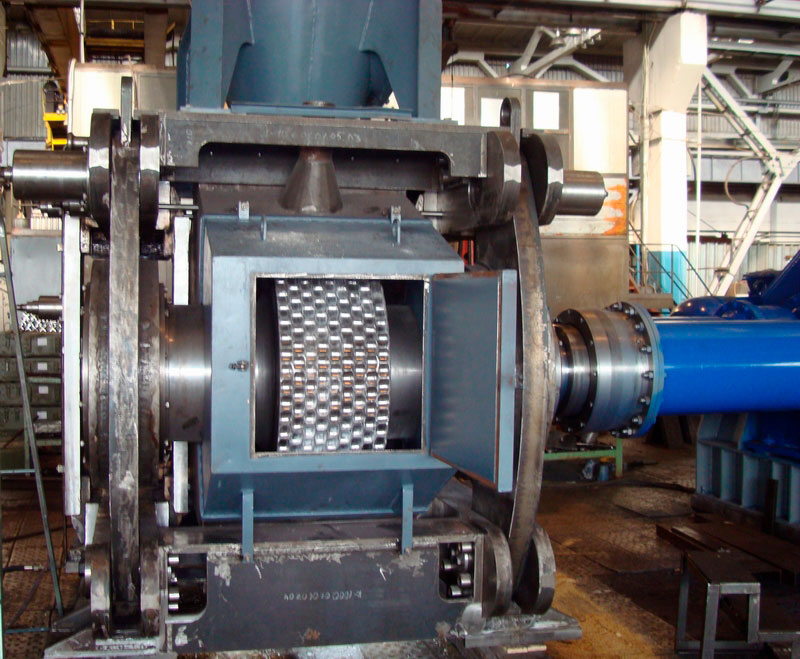 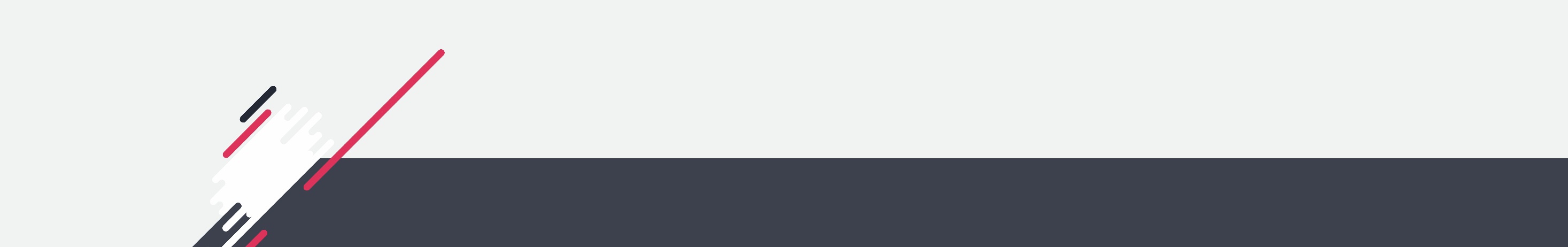 Стратегия снижения себестоимости при производстве цемента в ООО «МЦОЗ
12
12
Этапы проекта (диаграмма Ганта)
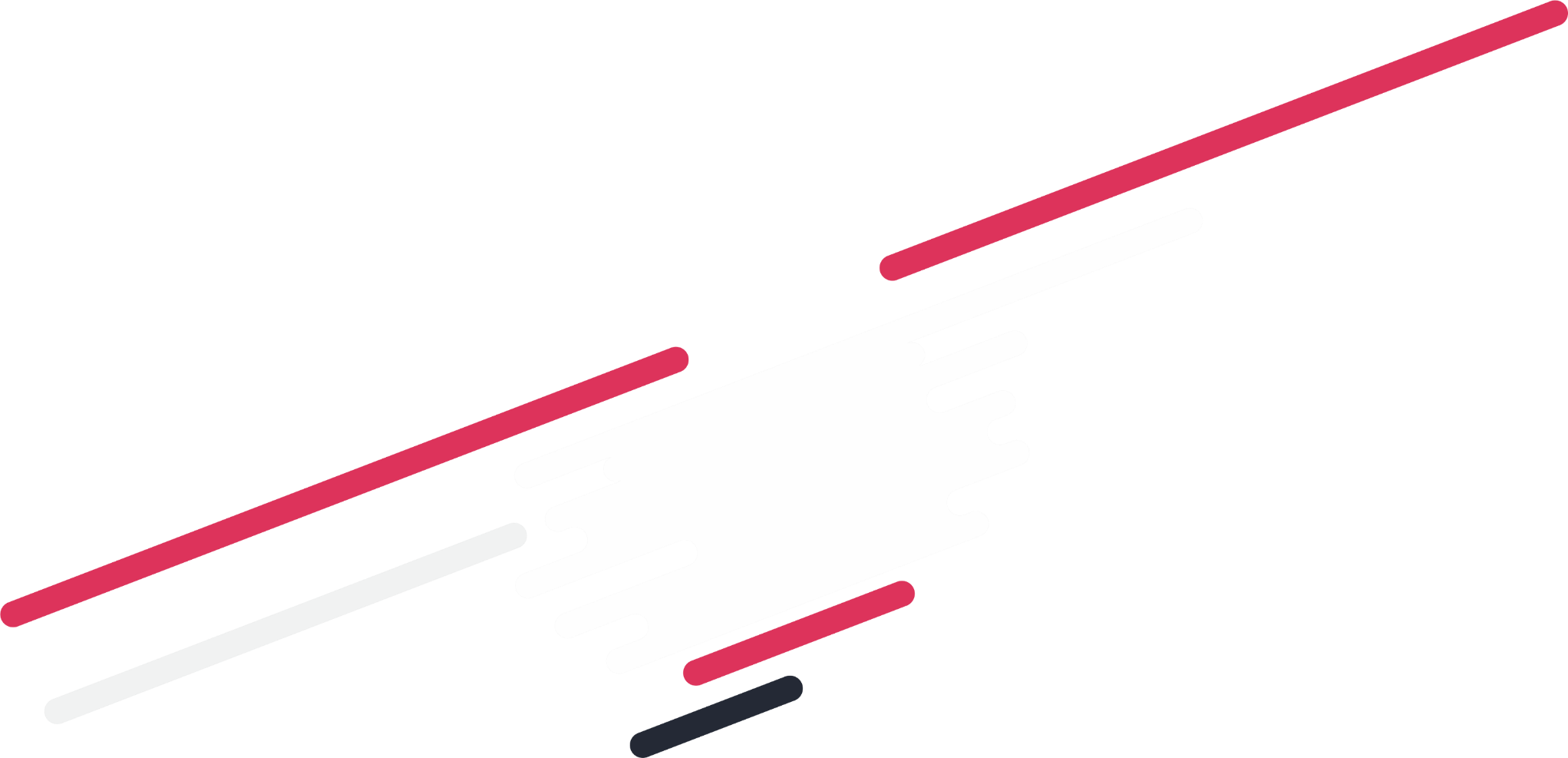 Э Т А П Ы   П Р О Е К Т А   (ЛИНЕЙНЫЙ ГРАФИК)
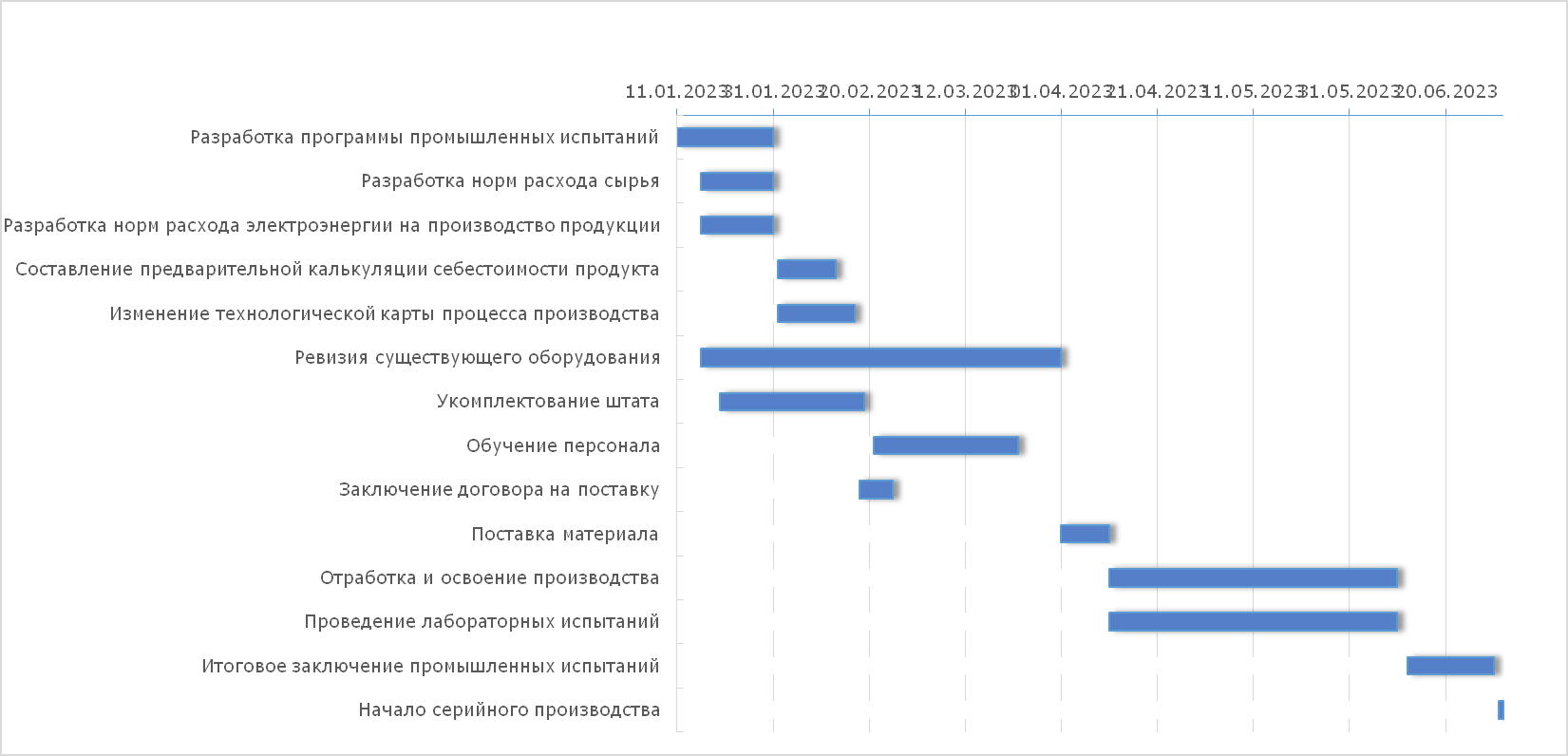 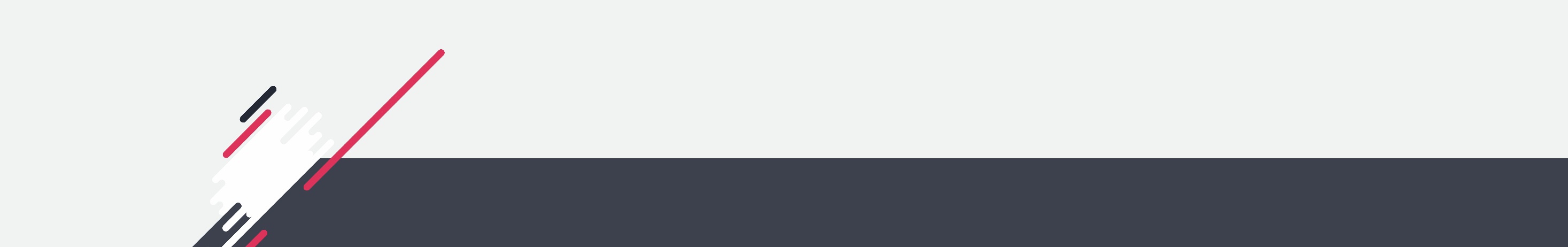 Стратегия снижения себестоимости при производстве цемента в ООО «МЦОЗ
13
13
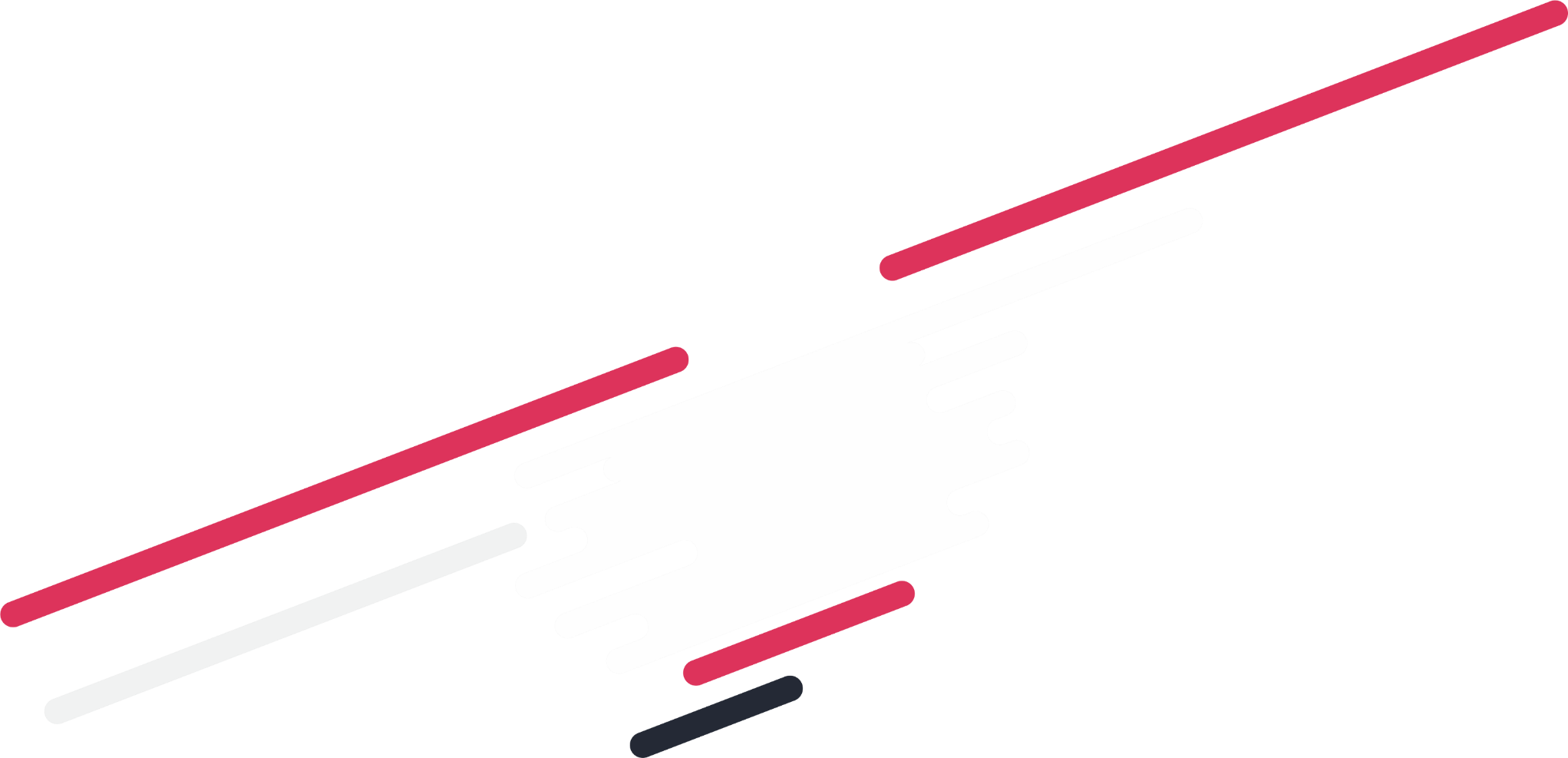 Э Т А П Ы   И   С Т О И М О С Т Ь   П Р О Е К Т А
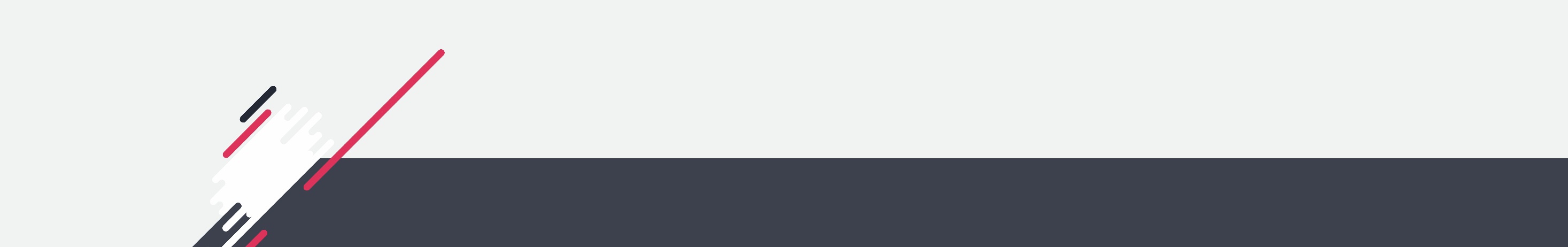 Стратегия снижения себестоимости при производстве цемента в ООО «МЦОЗ
14
14
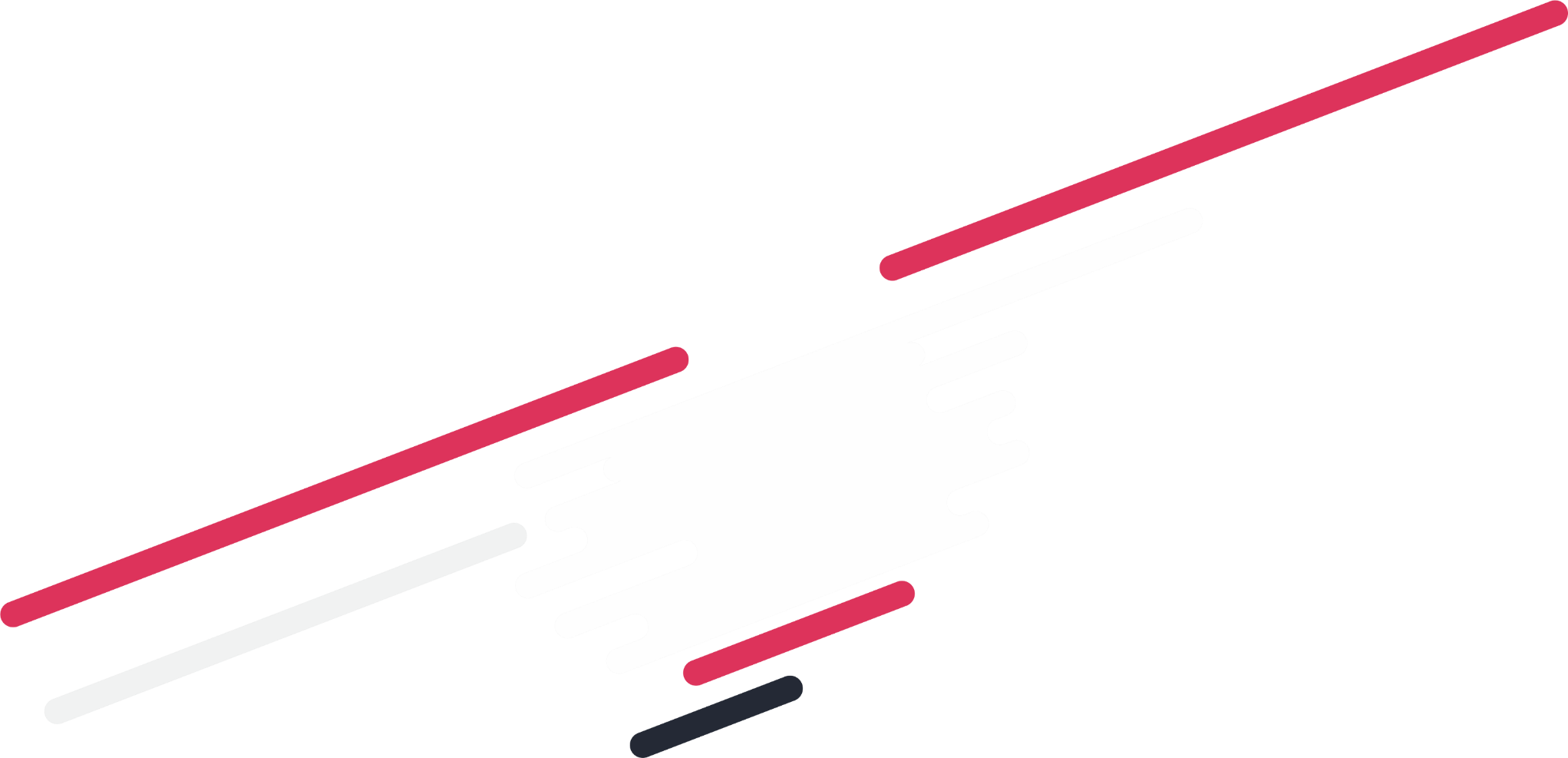 ОПРЕДЕЛЕНИЕ СТАВКИ ДИСКОНТИРОВАНИЯ
Поскольку по решению Общества, для финансирования проекта будет использоваться собственный капитал, то примем следующий метод для определения ставки дисконтирования
E = a + b + c, 				  	     (2)
где  а – уровень инфляции, %;
b – учёт рисков проекта, %;
с – безрисковая номинальная доходность (альтернативная), %;
Так как неиспользуемые в обороте денежные средства ООО «МЦОЗ» размещены в виде беспроцентных займов на счетах казначейства ПАО «ММК», коэффициент безрисковой доходности принимаем = 0 (решение собственника Группы ПАО «ММК»).  
Уровень инфляции оценим в 5%, а величину риска определим в 10% .  Тогда величина ставки дисконтирования за год составит 15% (5+10).
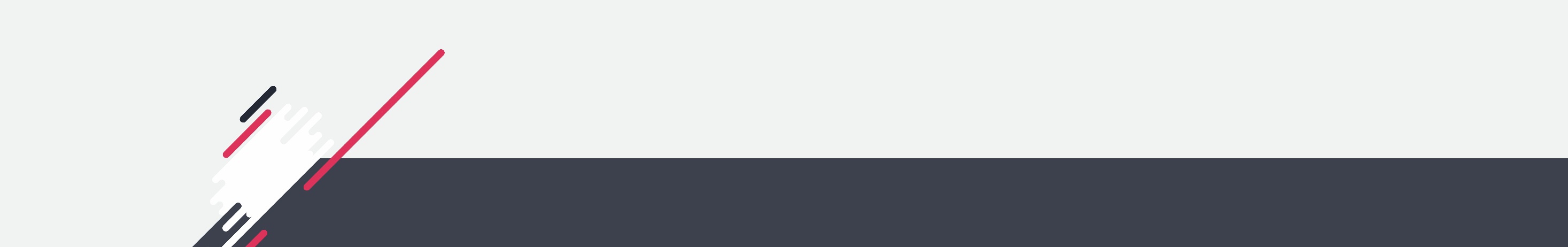 Стратегия снижения себестоимости при производстве цемента в ООО «МЦОЗ
15
15
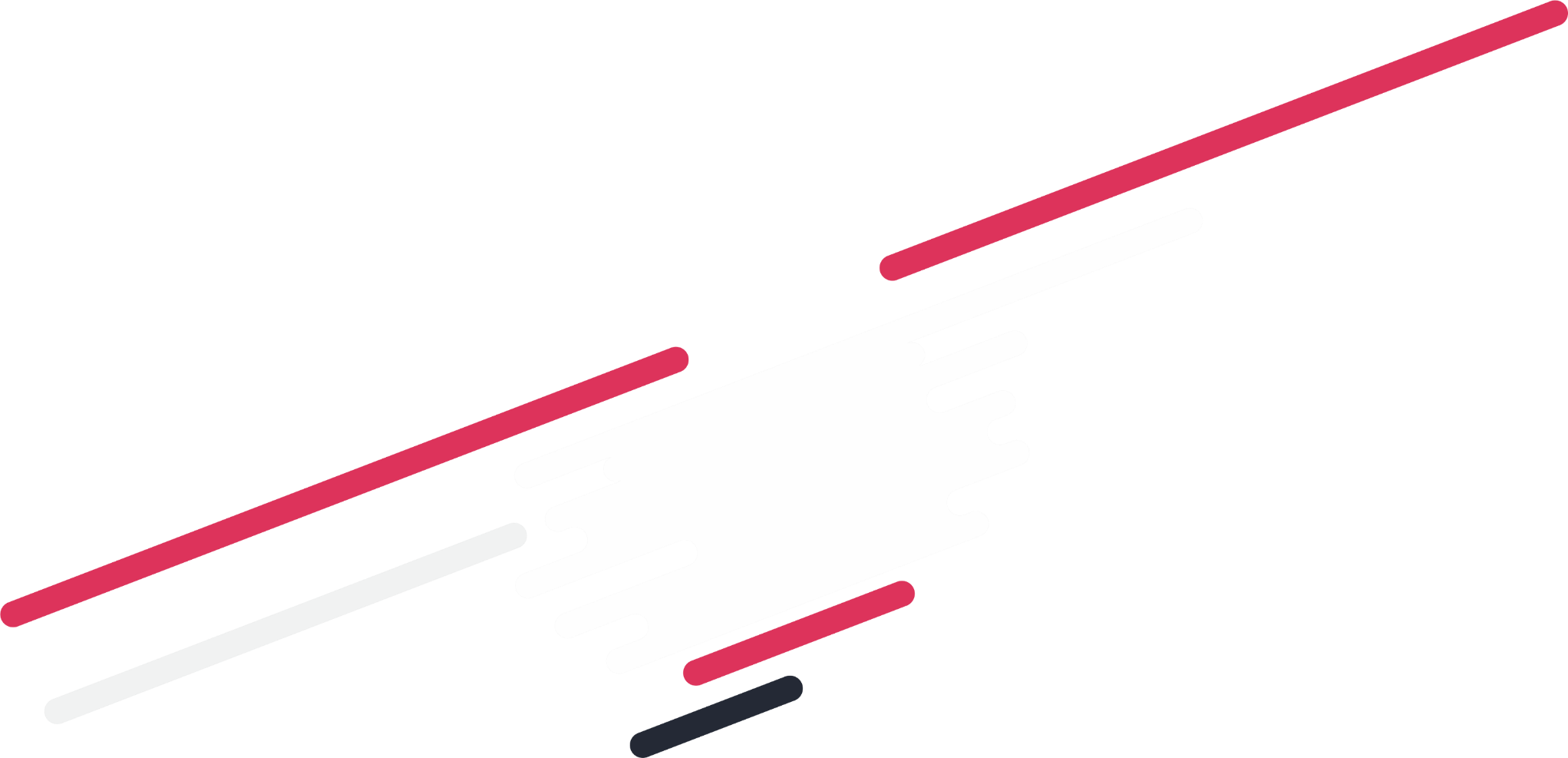 РАСЧЕТ ПОКАЗАТЕЛЕЙ ЭФФЕКТИВНОСТИ ПРОЕКТА
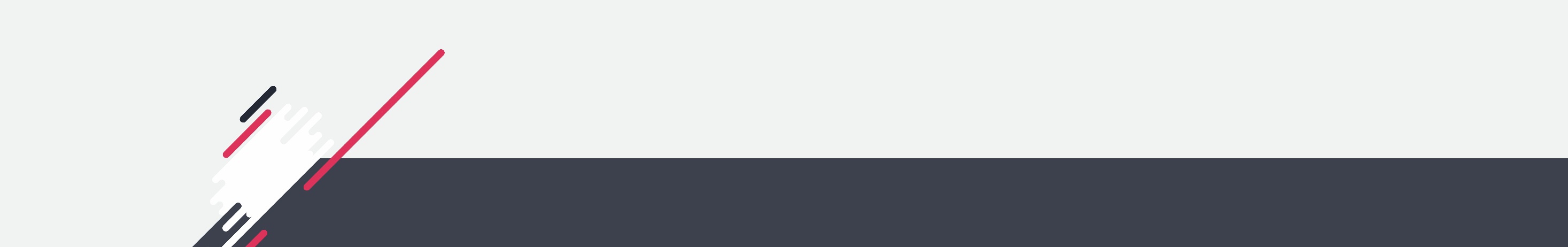 Стратегия снижения себестоимости при производстве цемента в ООО «МЦОЗ
16
16
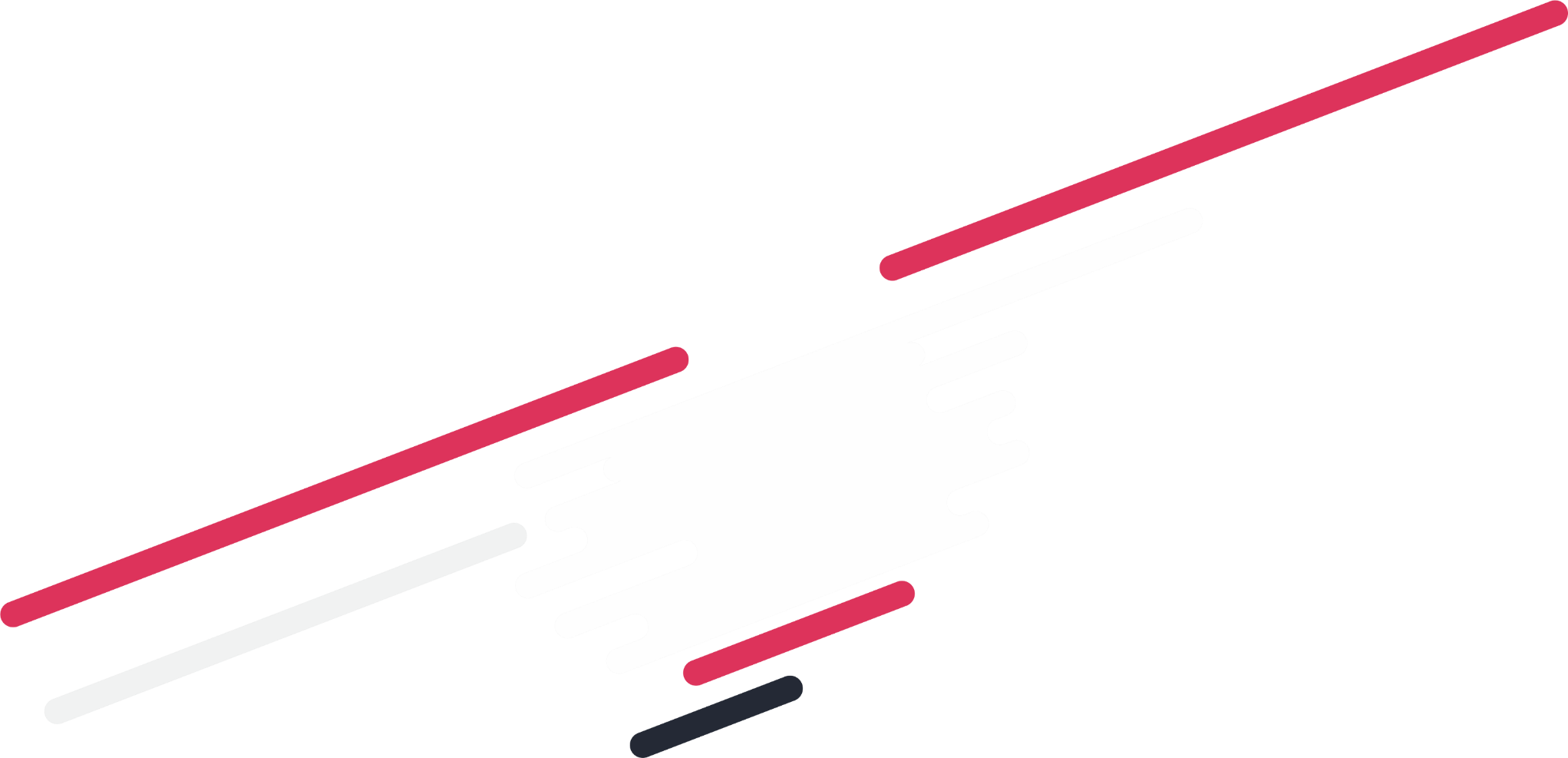 ГРАФИК ОКУПАЕМОСТИ ИНВЕСТИЦИОННЫХ ЗАТРАТ
Из таблицы и графика видно, что ЧТС меняет знак с минуса на плюс в первом  месяце.
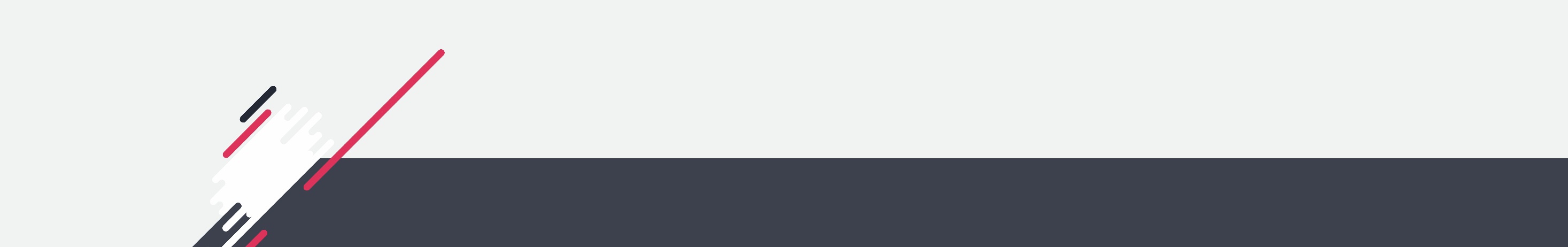 Стратегия снижения себестоимости при производстве цемента в ООО «МЦОЗ
17
17
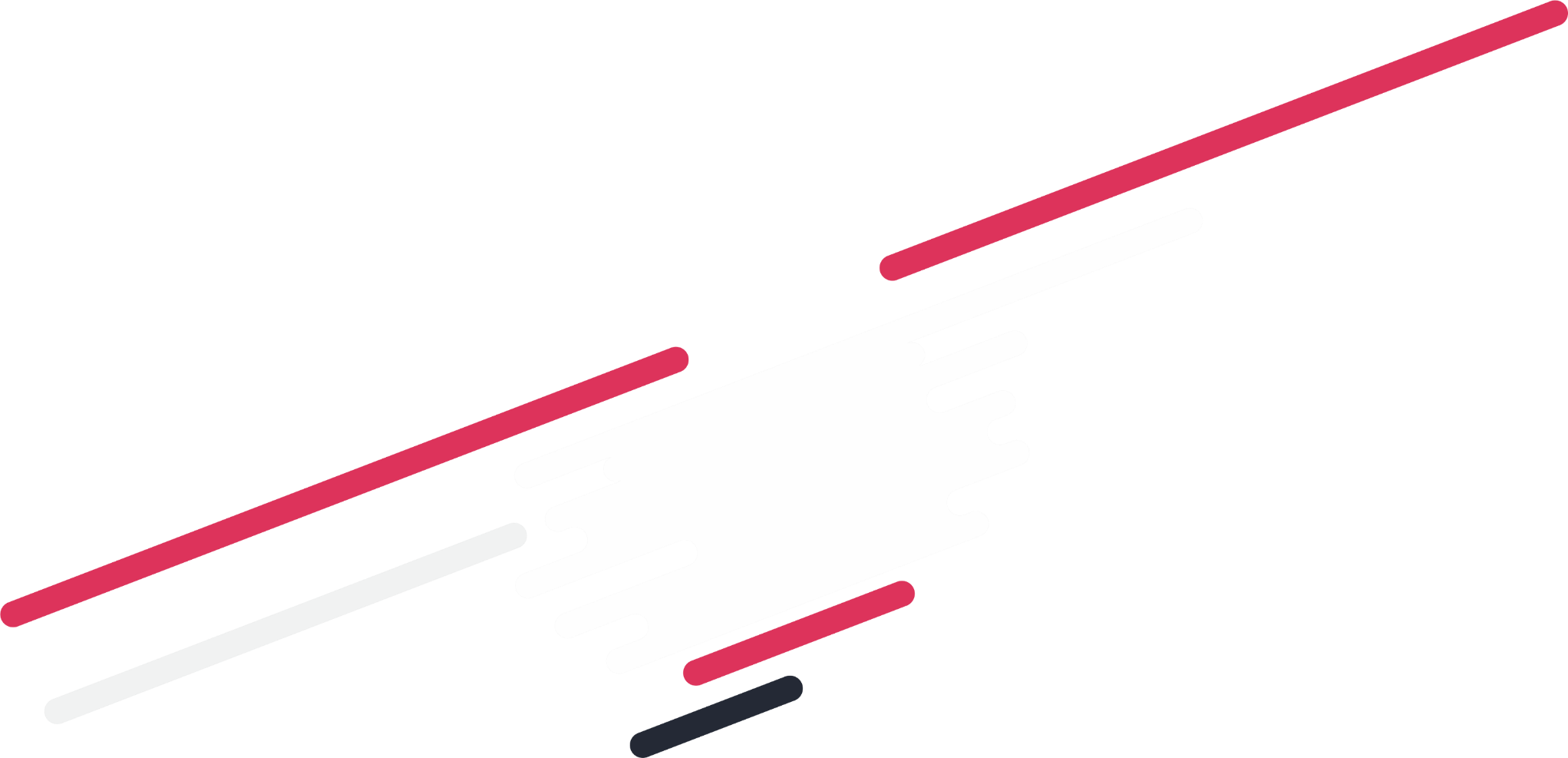 ИТОГОВЫЕ ПОКАЗАТЕЛИ ПО ПРОЕКТУ
Итоговая чистая приведенная стоимость проекта (чистый денежный доход) – 80429916.99 тыс. рублей, период окупаемости – 1 месяц, индекс доходности – 37,56 (каждый рубль инвестиций приносит 37рублей 56 коп. положительного денежного потока), внутренняя норма рентабельности–84,3%. Данные свидетельствуют о том, что при условии достоверности исходных данных проект выглядит экономически привлекательным.
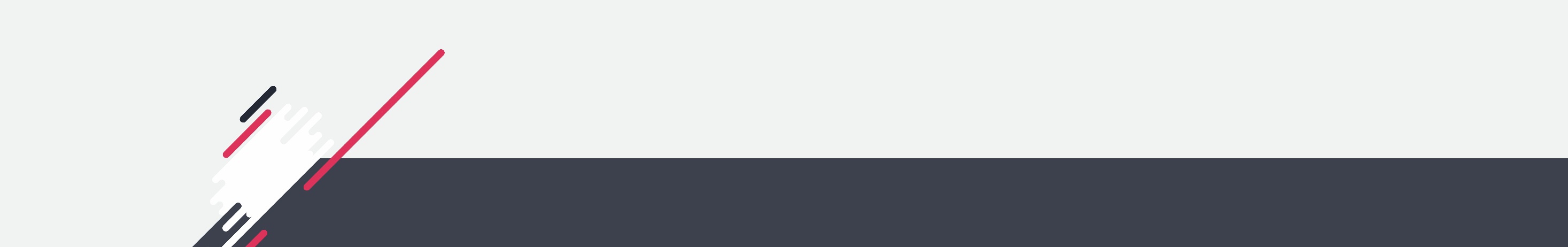 Стратегия снижения себестоимости при производстве цемента в ООО «МЦОЗ
18
18
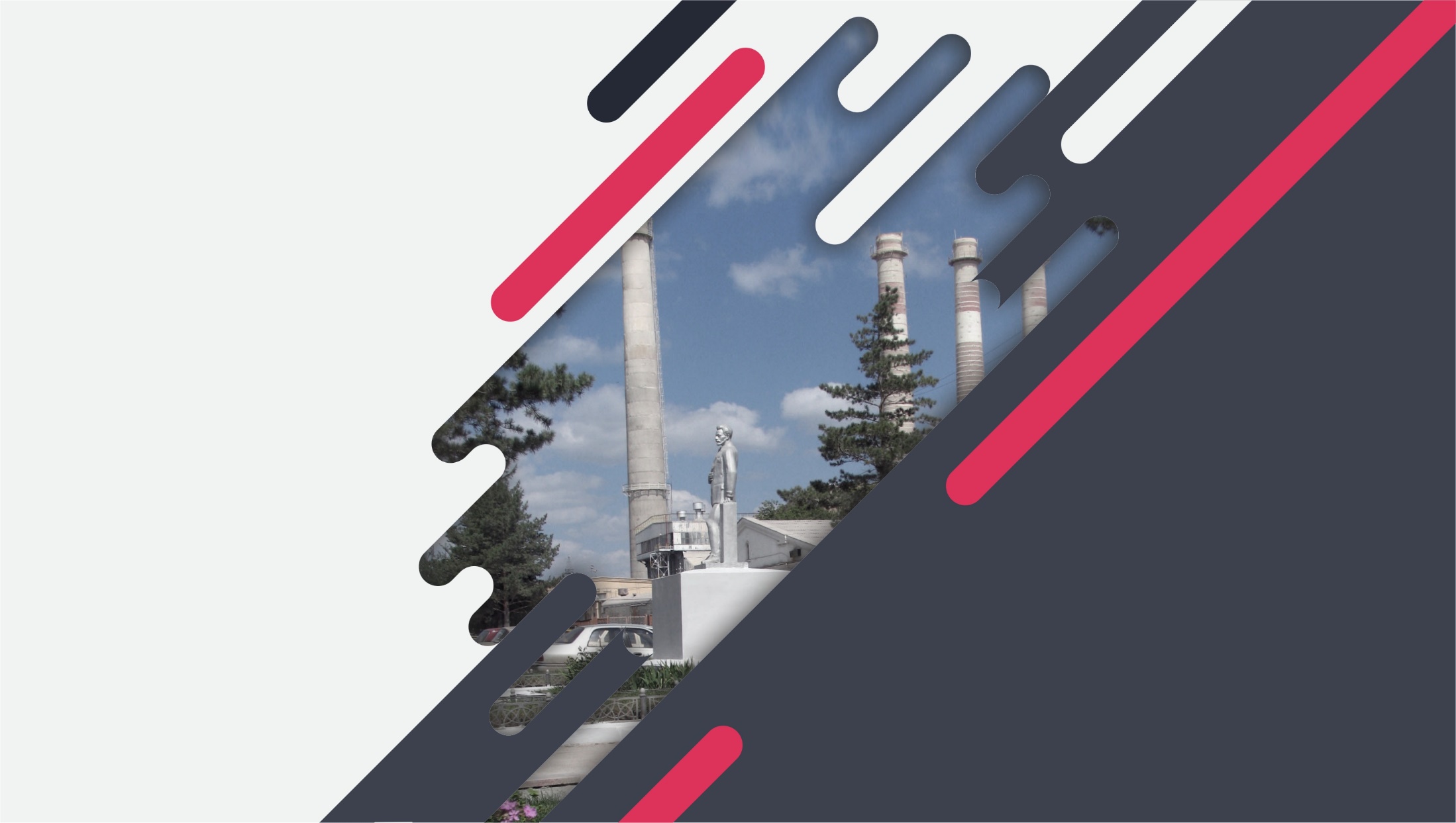 Спасибоза внимание!